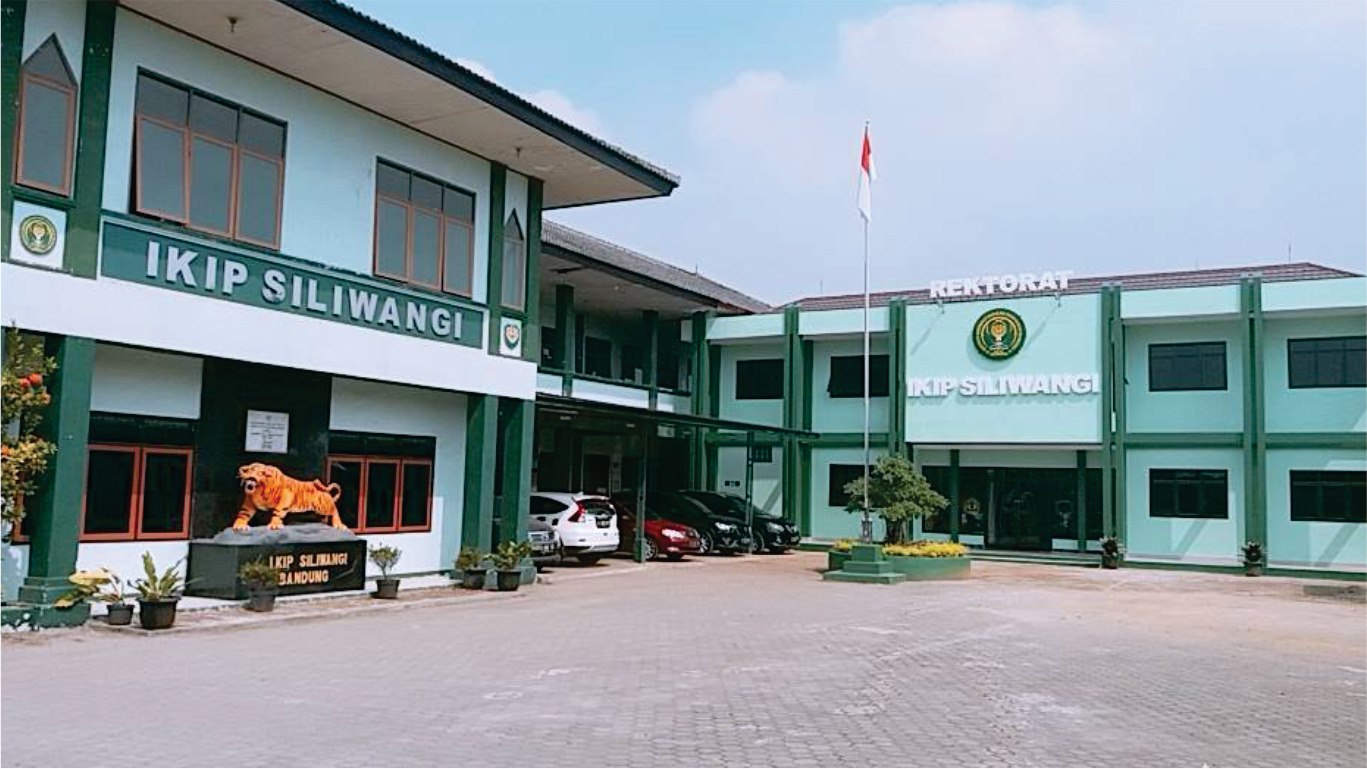 RELIABLE & FRIENDLY INSTITUTE
The Leader of Learning Innovation Entering World Class University
HANDOUT  MATAKULIAH PROSES BERPIKIR MATEMATIK
UTARI SUMARMO, MASTA HUTAJULU
PROGRAM MAGISTER PENDIDIKAN MATEMATIKA
INSTITUT KEGURUAN DAN ILMU PENDIDIKAN
KAMPUS  BERKUALITAS, BIAYA PAS
LKM MK PBM 
Pertemuan 1, (Materi: CPL; CPMK Hakekat Matematika,
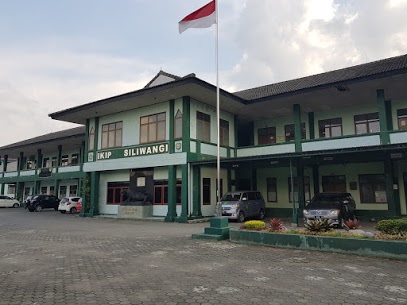 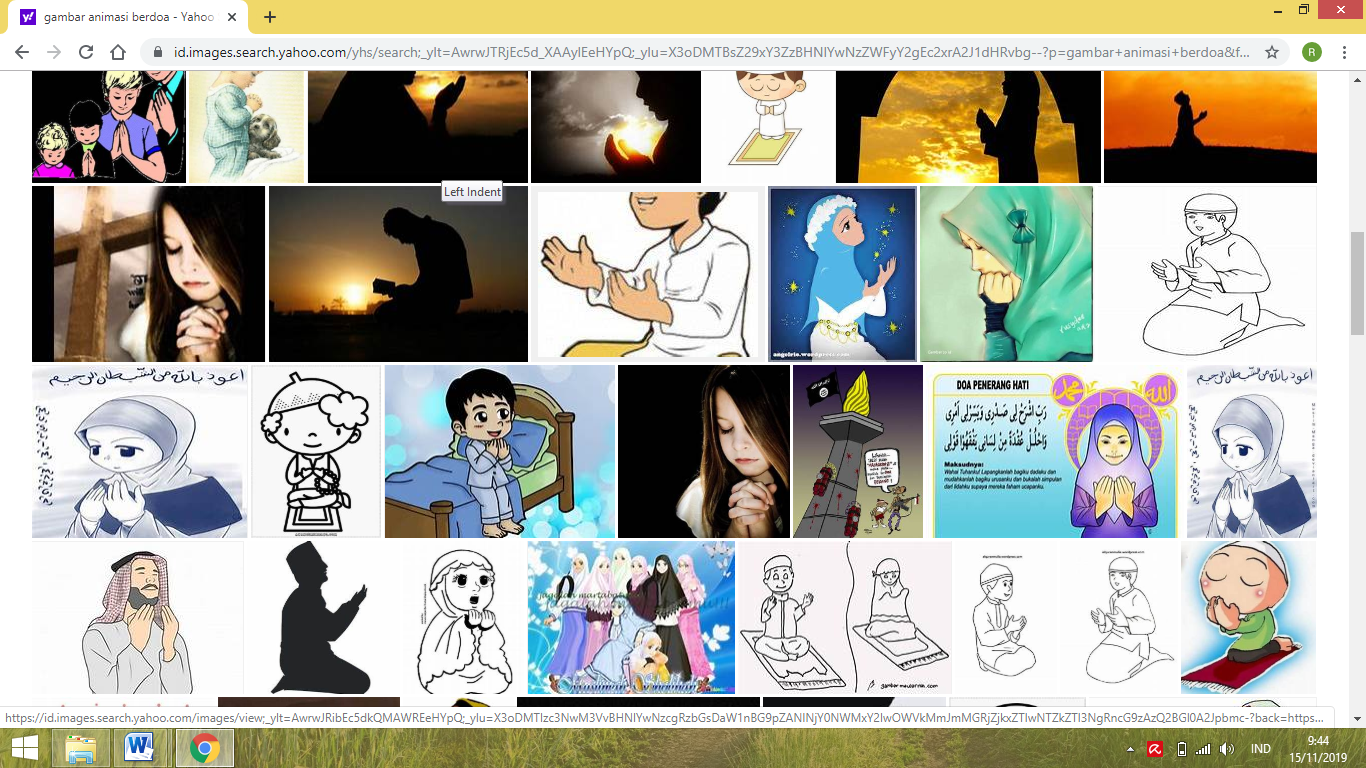 IKIP SILIWANGI
KAMPUS  BERKUALITAS, BIAYA PAS
Sebelum belajar mari kita berdoa dulu, agar belajar kita diberkahi Alloh SWT. Amiin
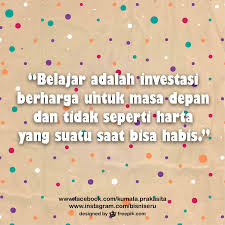 Sekarang mari kita cermati   pepatah tersebut dan implikasi-nya dalam perkuliahan  kita
9/12/2021
2
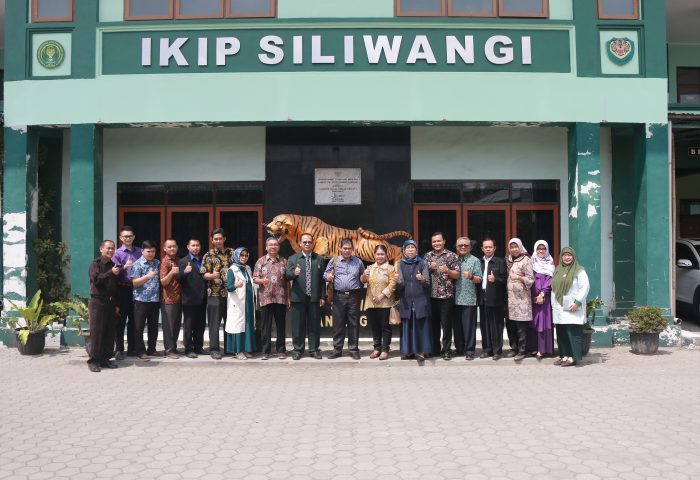 Satu implikasi di antaranya adalah: Kita perlu memahami perkuliahan ini bersungguh-sungguh agar Kita peroleh meaningful  learning yang bermanfaat untuk mempelajari perkuliahan selanjutnya
IKIP menjadi rujukan destinasi Pendidikan
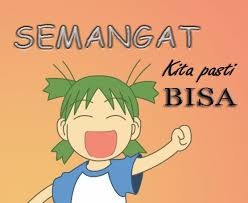 Selanjutnya, agar kita memahami betul perkuliahan “Proses Berpikir Matematika (PBM) ” mari kita cermati dulu makna CPL (Capaian Pembelajaran Lulusan)  S2 Pendidikan Matematika dan CP-MK (Capaian Pembelajaran  Mata Kuliah) PBM
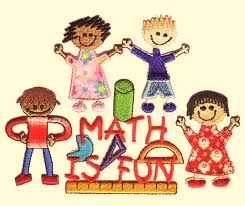 9/12/2021
3
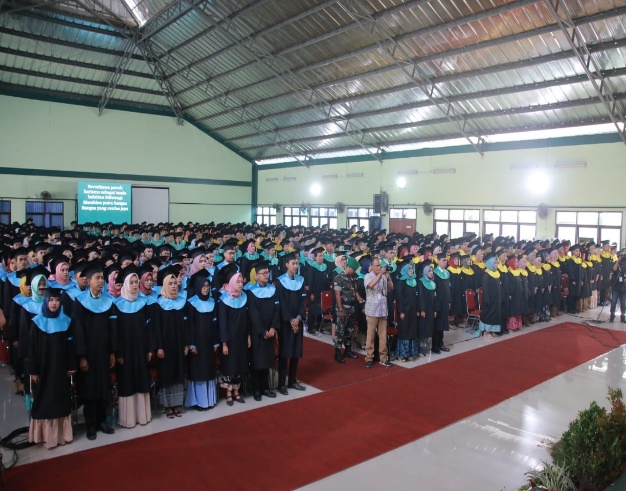 Upacara Wisuda lulusan S1  dan S2 tahun 2019
Mari kita diskusikan makna CPL S2 Pendidikan Matematika dan 
CPMK PBM
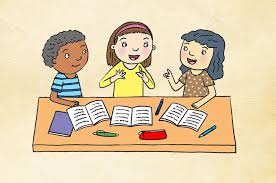 A. CPL S2 Pendidikan Matematika:  adalah Capaian  Pembelajaran dalam aspek Sikap, Pengetahuan, dan Keterampilan Umum dan Khusus yang harus dimiliki lulusan S2 Pendidikan Matematika secara menyeluruh
CPMK MK PBM adalah Capaian Pembelajaran khusus  dalam MK Proses Berpikir Matematika
:
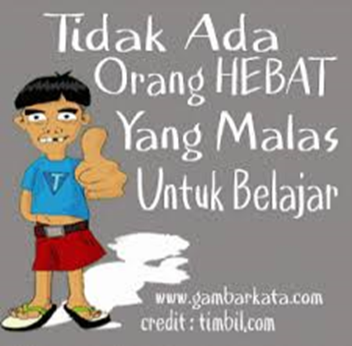 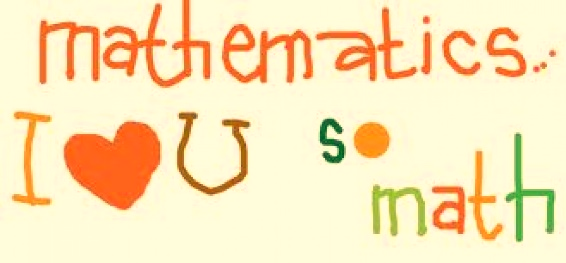 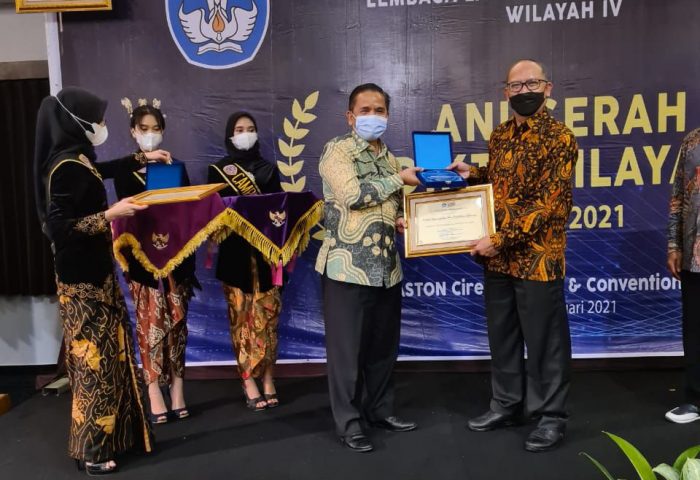 IKIP Siliwangi sbg PTS Pendidikan Terbaik di Jawa Barat dan Banten versi L2DIKTI Wilayah IV. 17 Februari 2021.
CPL S2 P.Mat. meliputi aspek Sikap, Pengetahuan dan Keterampilan Umum dan Khusus:
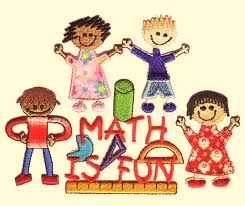 CPL Sikap: Lulusan S2 Pendidikan Matematika memiliki budaya dan kebiasaan berpikir rasional,  kritis, kreatif,  dan bersikap ulet, tangguh, bekerja keras, teliti, percaya diri, senang belajar, terbuka, bertanggung jawab, jujur, menghargai pendapat dan bekerjasama dengan orang lain, mengambil keputusan, mengkomunikasikan gagasan, dan beradaptasi dengan lingkungan kerja dalam lingkup lokal, nasional, dan internasional
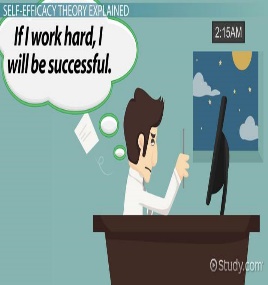 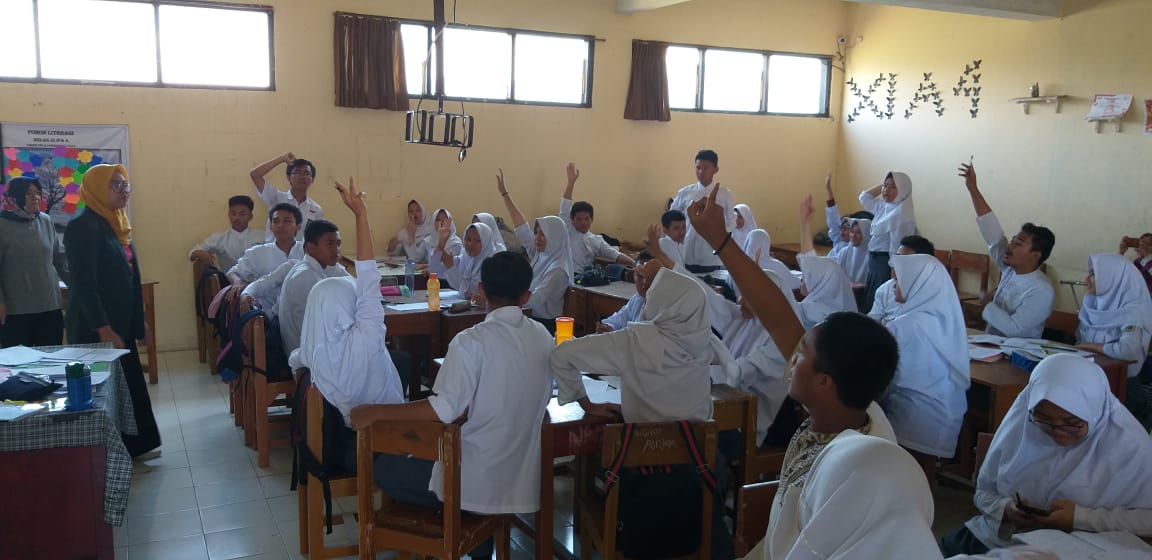 CPL dalam aspek Pengetahuan:
Menguasai konsep dan prinsip pedagogi, didaktik matematika untuk mendukung:
CPL dalam aspek Kerampilan Umum dan Khusus: Mampu mengaplikasi-kan konsep dan prinsip didaktik-pedagogis matematika dalam: Merancang pembelajaran inovatif dengan memanfaatkan IPTEKS yang berorientasi pada kecakapan hidup (life skills), dan evaluasi hasil belajar siswa, (CPKU)
Pelaksanaan pembelajaran inovatif dan sesuai mem-buat siswa menjadi lebih aktif belajar
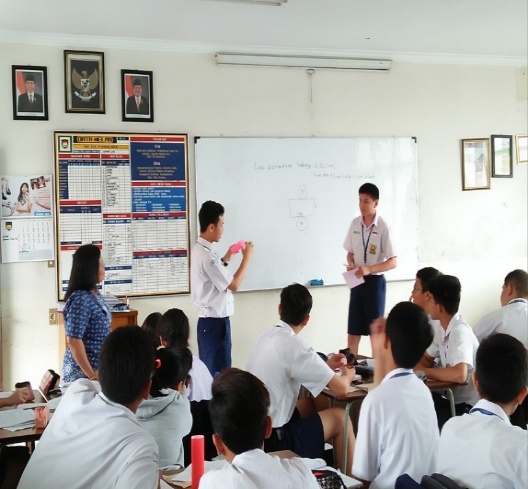 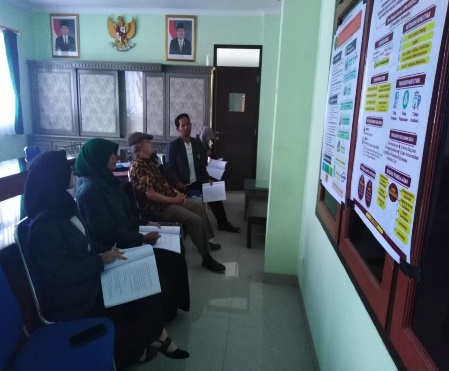 Melaksanakan penelitian dan mempublikasikannya (CPKU)
Merancang, menyusun dan menyelesaikan beragam kemam-puan matematis (mathematical Hardskills) (CPKK)
Seminar Proposal Tesis menggunakan poster penelitiannya
. Memahami dan menerapkan makna hakekat matematika, 
Memahami pentingnya dan indikator pemahaman, komunikasi, koneksi, pemecahan masalah, penalaran,berpikir kritis-kreatif matematis dan mengajukan masalah matematis
Nah sekarang kita lanjutkan ke CPMK PBM, yaitu:
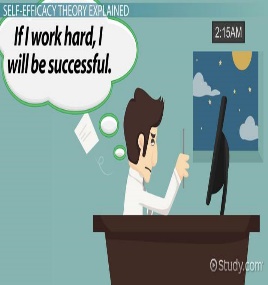 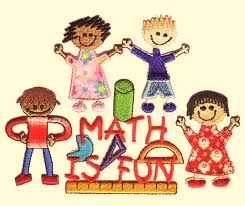 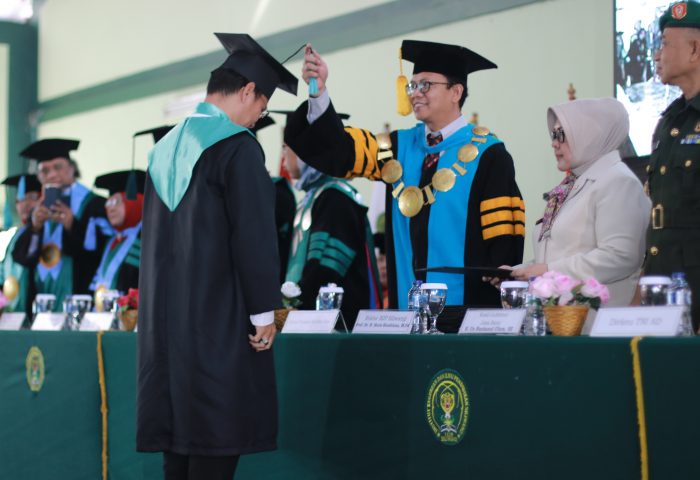 Dapat menyusun soal latihan dan menyelesaikannya
Menganalisis level berpikir soal latihan (LOT DAN HOT)
Acara Wisuda Sarjana dan Pascasarjana IKIP Tahun 2019
Seluruh kemampuan matematis di atas dinamakan pula dengan hard skills matematis
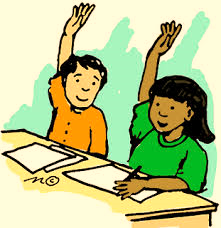 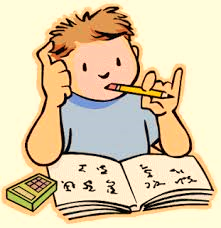 Muncul Pertanyaan: Bagaimana cara membedakan hard skill yang HOT dan yang LOT?
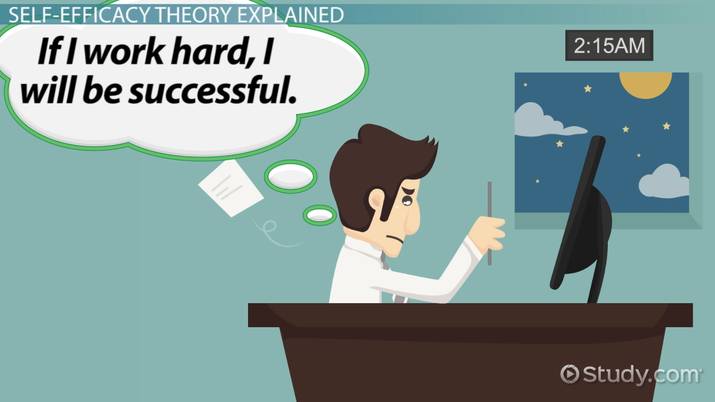 Hard skills matematis jenis apapun bila memuat tugas yang tidak rutin, kompleks atau tidak sederhana, maka hard skills tersebut tergolong HOTS. Sebaliknya bila hanya memuat perhitungan prosedural dia tergolong LOTS
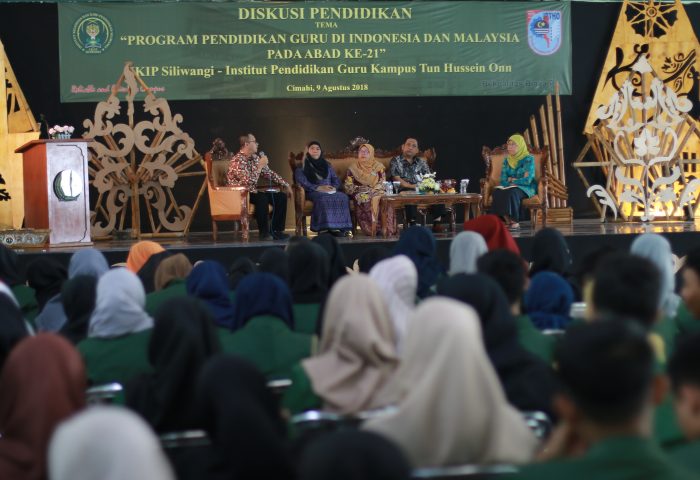 Hard skills yang HOT sering dinamakan pula dengan istilah Mathematical Power atau Daya matematis
Berikut ini beberapa definisi dari Daya Matematis
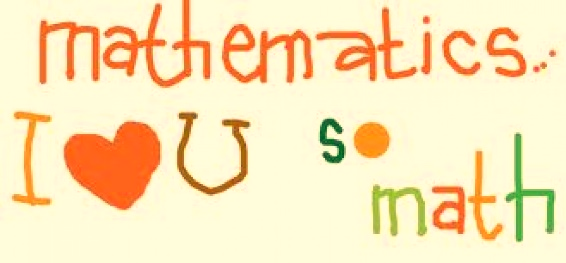 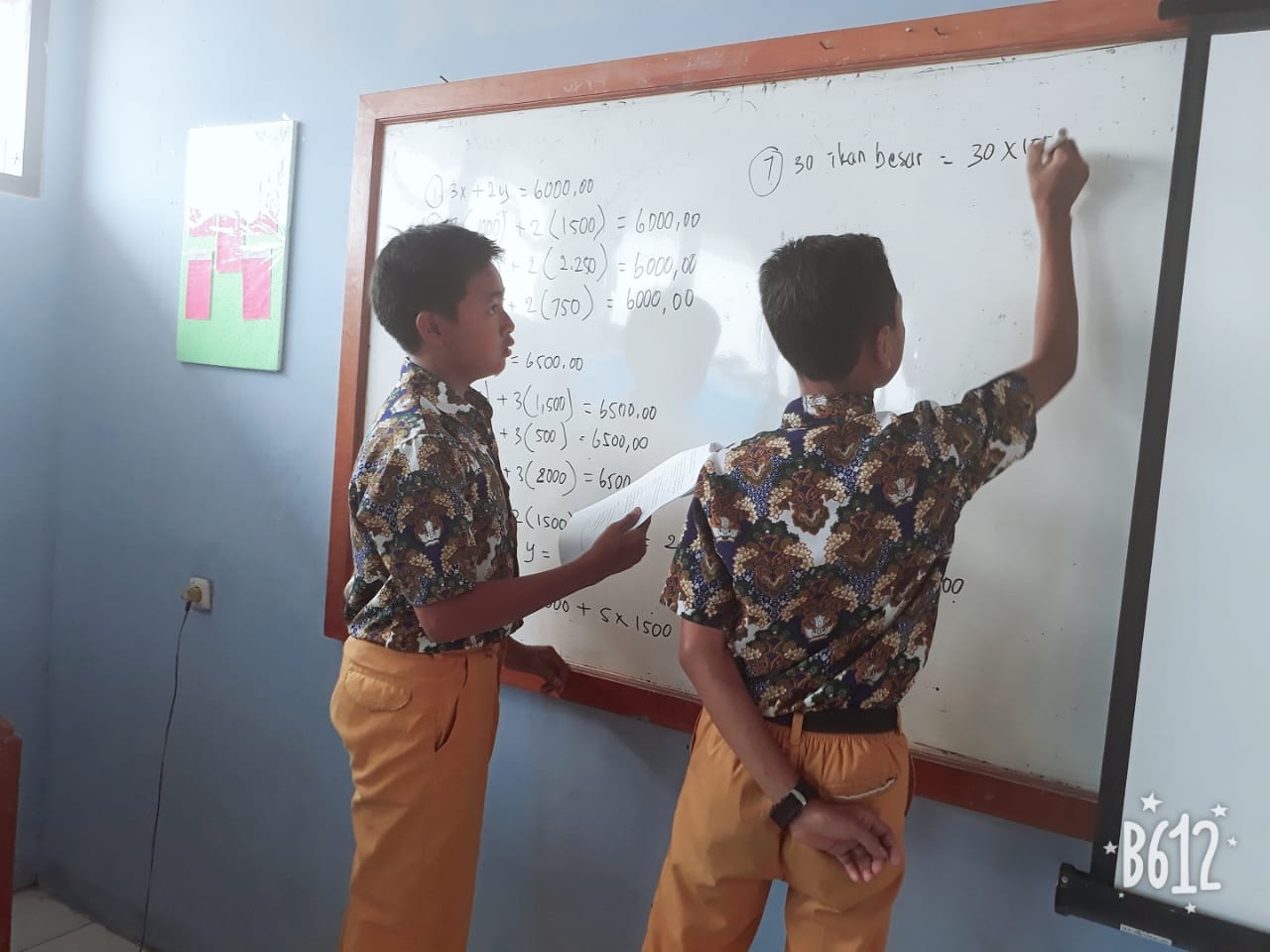 Ikip Siliwangi Selenggarakan Diskusi Pendidikan Dengan IPG 
Kampus Husein On Malaysia, 2018
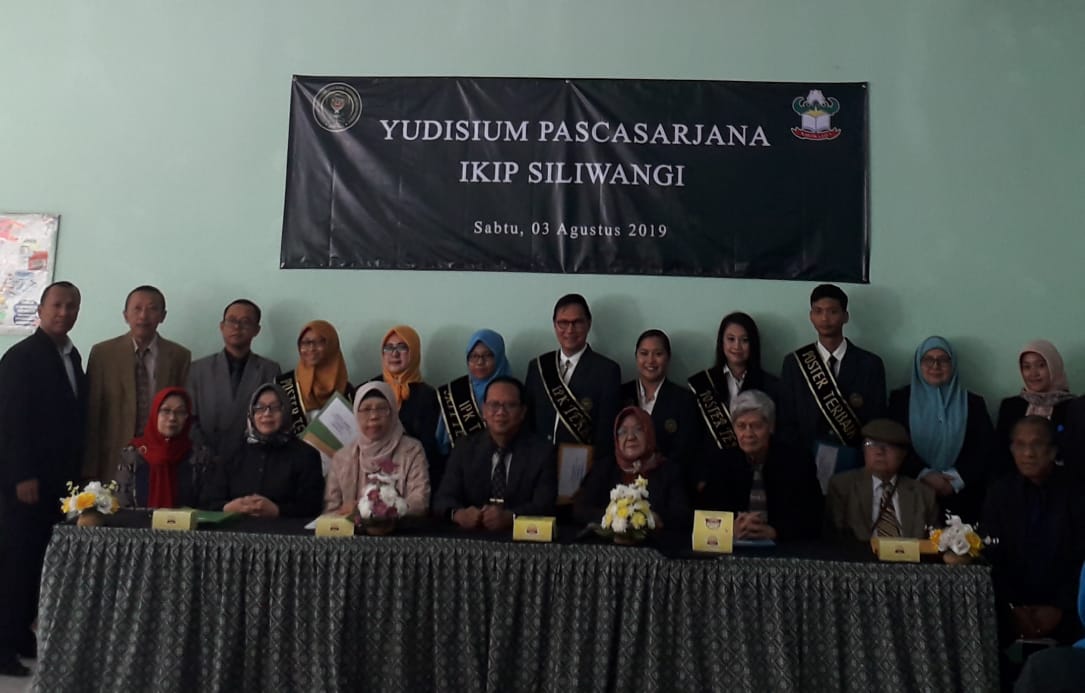 Mathematical Power atau atau Daya Matematis didefinisikan sebagai:
kemampuan pemecahan masalah, komunikasi, koneksi, penalaran dan representasi matematis (NCTM) yang tidak rutin .
Kemampuan pemecahan masalah, komunikasi, dan penalaran matematis (NAEP);
Pimpinan Pasca dan IKIP berfoto Bersama dengan peraih Yudisium tiga terbaik
c. Kemampuan menggali, menyusun konjektur, dan menalar secara logik, menyelesaikan soal yang tidak rutin, berkomunikasi secara mate-matis, dan mengaitkan ide matematis dengan kegiatan HOTS matematis  lainnya. (Sumarmo, NCTM)
Berikut ini, mari kita bahas tiap hard skills satu persatu
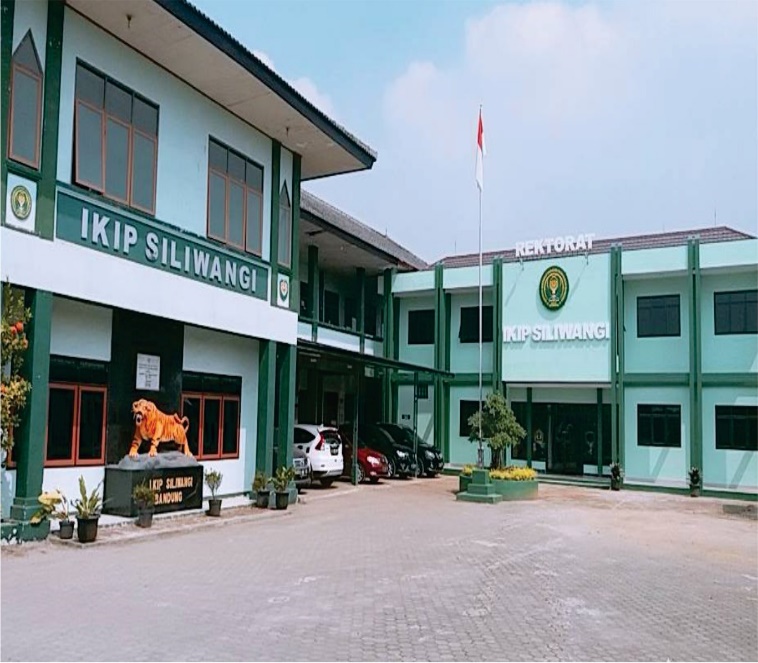 RELIABLE & FRIENDLY INSTITUTE
Kita mulai dengan A.Hakekat Matematika
Mari kita cermati contoh  di bawah ini,  kemudian dari contoh tersebut  kita turun-kan pengertian Hakekat Matematika
The Leader of Learning Innovation Entering World Class University
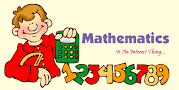 T





1




AA
.







1.Tiap orang apapun profesinyapasti menggunakan matematika dalam kegiatan hidupnya 
2. Banyaknya anggota suatu himpunan dapat disimbolkan dalam bentuk simbol bilangan 1, 2, . . dan seterusnya sampai n




3. Perhitungan luas daerah segitiga,  berkaitan dengan unsur-unsur lain dari segitiga tsb. 
Dalam Fisika ada hubungan V(t) = S’(t).
4. Misalkan 1 kg telur ada 3 butir. Berapa butir dalam 4 kg telur? Masuk akalkah pernyataan ini?
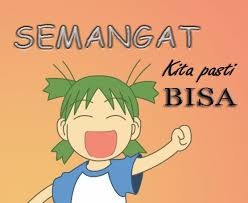 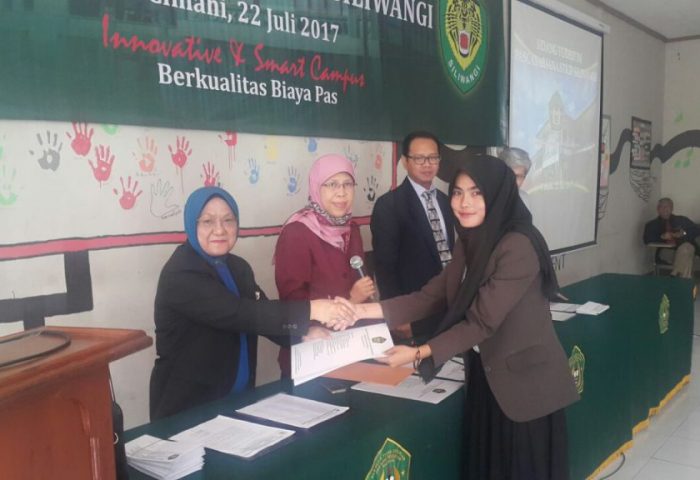 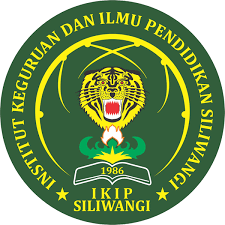 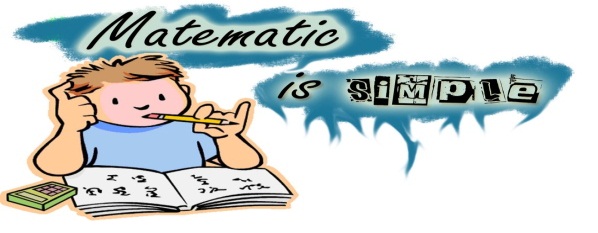 3.Perhitungan luas daerah segi-tiga  berkaitan dengan ukuran unsur-unsur lainnya
4. Dalam Fisika ada hubungan V(t) = S’(t).
Ucapan Selamat pada Mahasiswa dengan Yudisium terbaik Pascasarjana 2017
5.Misalkan 1 kg telur ada 3 butir. Berapa butir dalam 4 kg telur?  Masuk akalkah soal ini?
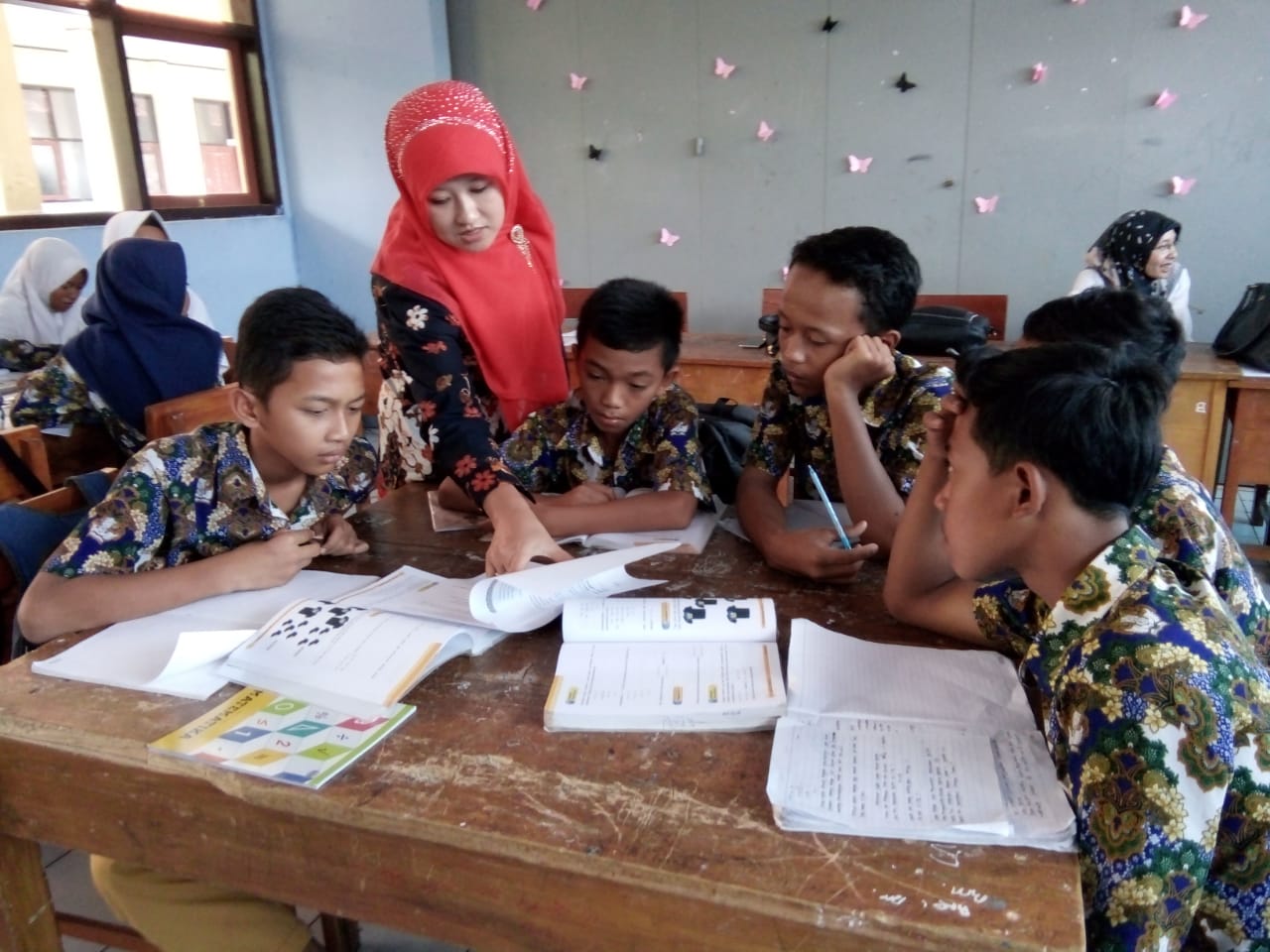 Nah, teman interpretasikan pengertian Hakekat Matematika dari contoh-contoh tersebut. Kemudian coba  membuat contoh lainnya.
Siswa sudah terbiasa kerja kelompok dengan senang
Menurut prinsip Merdeka Belajar, dalam pembelajaran apapun siswa, guru, mahasiswa memiliki kebebasan berinovasi, dan kreatif serta belajar dengan mandiri; kemerdekaan dalam berpikir dan berekspresi Siswa, mahasiswa  bebas menunjukkan keberagamannya dan 
     cara belajarnya sendiri.
Ini jawaban saya:

















Ini Jawaban kelompok kami
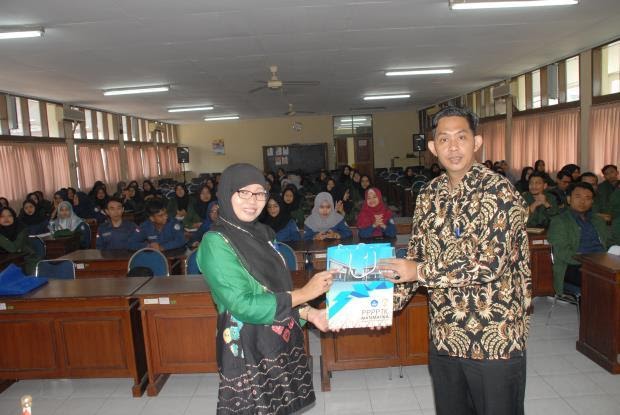 Menurut prinsip Merdeka Belajar, dalam pembelajaran apapun siswa, guru, mahasiswa memiliki kebebasan berinovasi, dan kreatif serta belajar dengan mandiri; kemerdekaan dalam berpikir dan berekspresi Siswa,dan mahasiswa  bebas menunjukkan keberagamannya dan cara belajarnya sendiri.
Mahasiswa S2 P.Matematika
Bimtek Ke PPG  Matematika 
Yogyakarta, 2019
Tugas mengin-terpretasi kasus adalah tugas yang menantang & menyenangkan
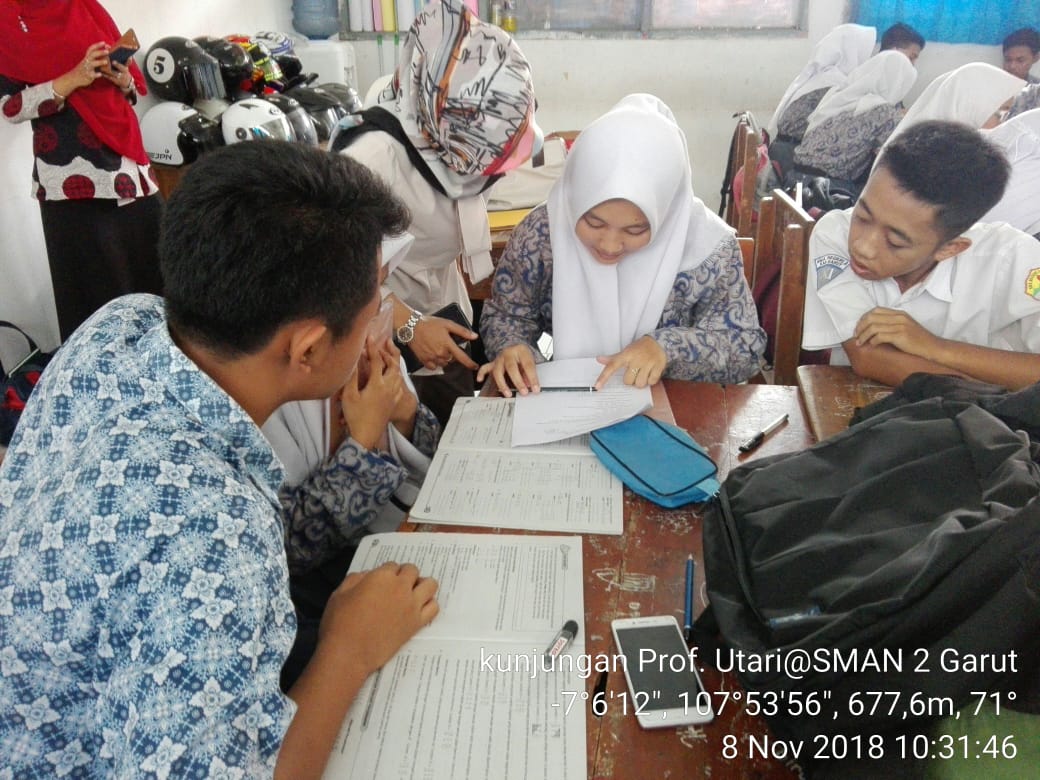 Nah, teman-teman tugas Menyusun soal Latihan dan menyelesaikannya  adalah sesuai dengan prinsip Merdeka Belajar
IKIP Siliwangi Selenggarakan Diskusi Pendidikan Dengan IPG 
Kampus Husein On Malaysia, 2018
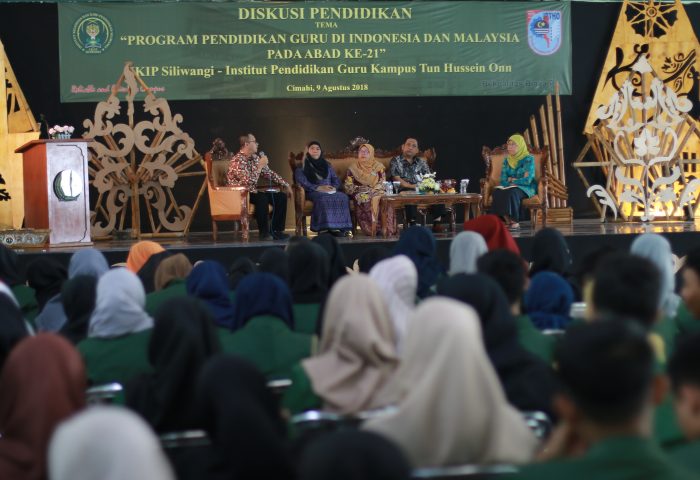 Mari teman kita bandingkan dengan Rangkuman berikut
Hakekat Matematika adalah:
 1. Kegiatan manusia, proses yang aktif, dinamik, dan generatif
 2.   Bahasa simbol yang efisien, teratur, berkemampuan analisis kuantitatif 
3. Ilmu yang terstruktur,sistimatis, deduktif, logis dan  aksiomatik, diawali dengan  proses induktif: menyusun konjektur, model matematika: analogi,  generalisasi
4. Ilmu bantu untuk disiplin lain dan masalah sehar-hari 
5.Melatih individu berfikir rasional, kritis, obyektif dan terbuka
Ya, saya paham. Saya ingin membuat contoh ilustrasi lainnya. Nah saya tulis di bawah ini.
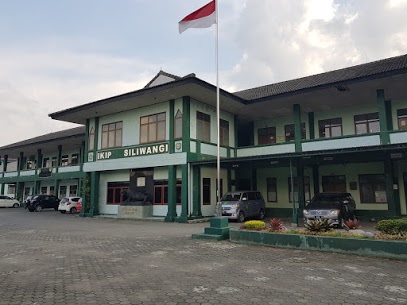 Nah, teman-teman tugas Menyusun soal Latihan dan menyelesaikannya  pada dasarnya adalah sesuai dengan prinsip Merdeka Belajar
Contoh lain ilustrasi pengertian Hakekat  Matematis:
1……………………………………..
 ………………………………………
2. ………………………………………
………………………………………
IKIP SILIWANGI 
KAMPUS  BERKUALITAS,
 BIAYA PAS
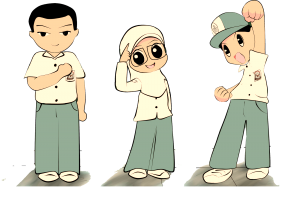 SEMANGAT !!!
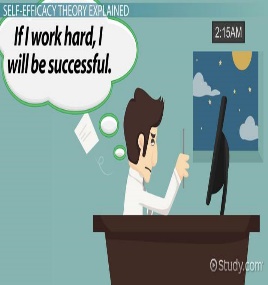 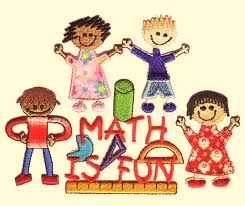 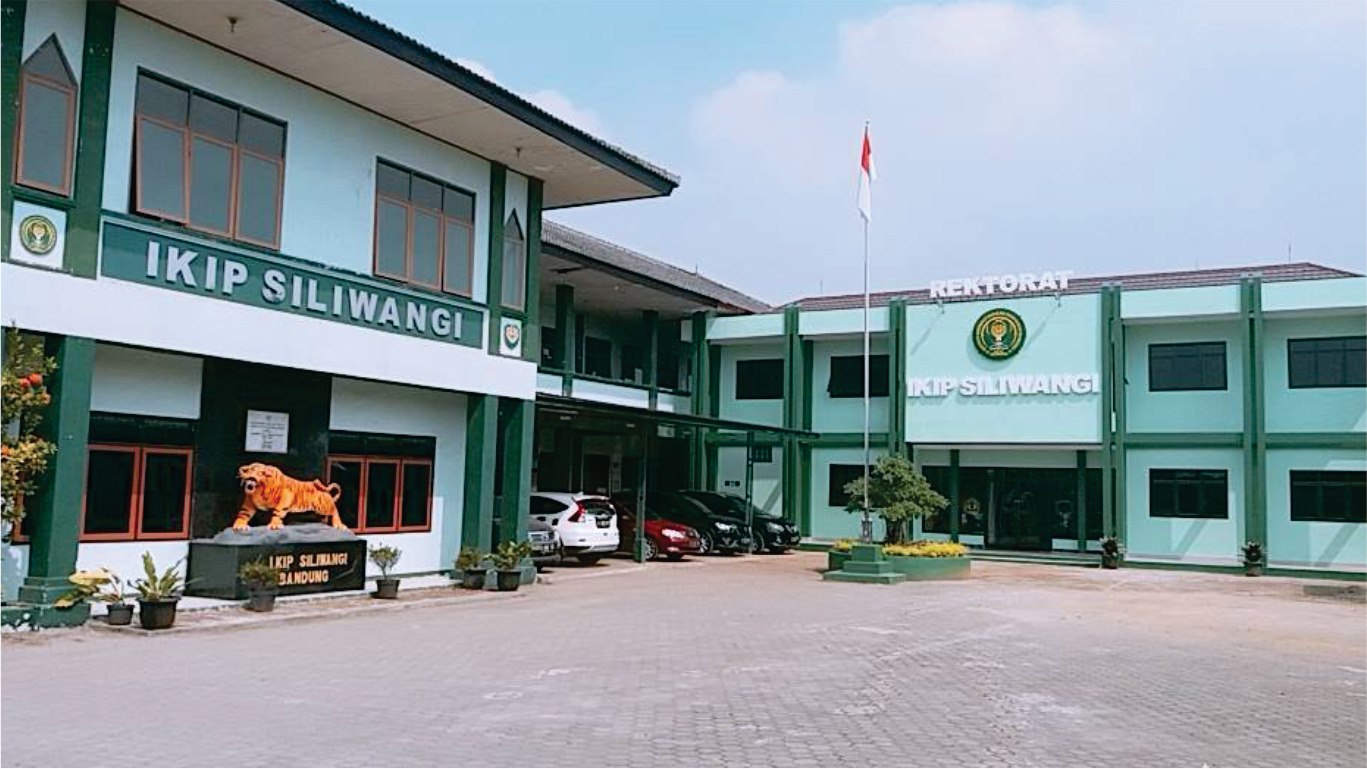 RELIABLE & FRIENDLY INSTITUTE
The Leader of Learning Innovation Entering World Class University
HANDOUT  MATAKULIAH PROSES BERPIKIR MATEMATIK
UTARI SUMARMO, MASTA HUTAJULU
PROGRAM MAGISTER PENDIDIKAN MATEMATIKA
INSTITUT KEGURUAN DAN ILMU PENDIDIKAN
KAMPUS  BERKUALITAS, BIAYA PAS
LKM MK PBM 
Pertemuan 2, 
Tugas Kelompok dan Tugas Individu
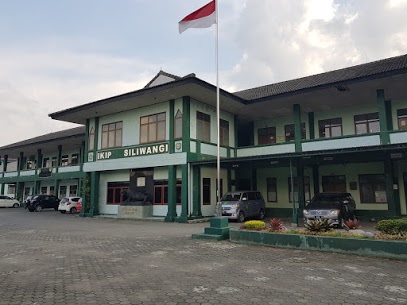 IKIP SILIWANGI
KAMPUS  BERKUALITAS, BIAYA PAS
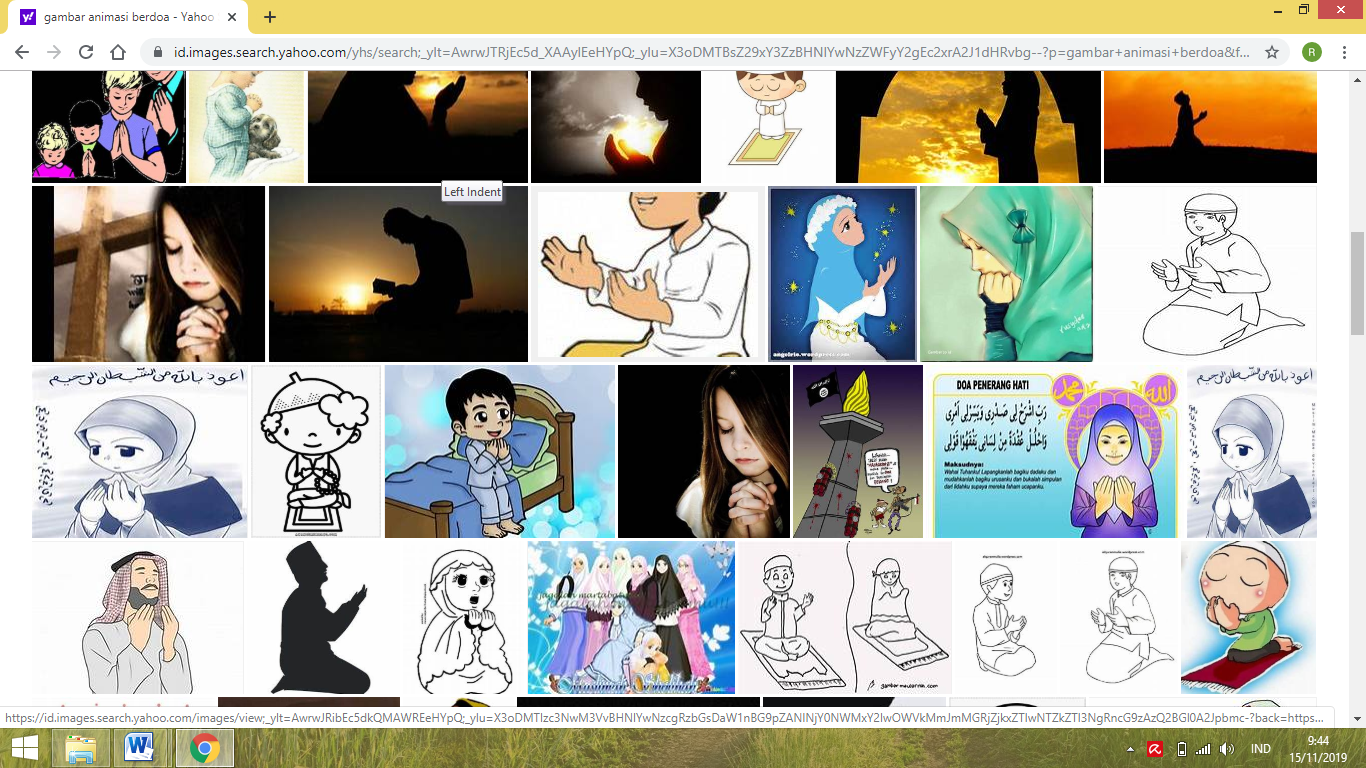 Sebelum belajar mari kita berdoa dulu, agar belajar kita diberkahi Alloh SWT. Amiin
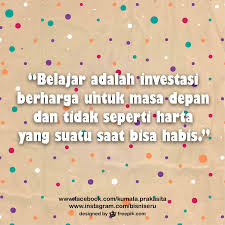 Sekarang mari kita cermati   pepatah tersebut dan implikasinya dalam perkuliahan  kita
9/12/2021
17
Muncul pertanyaan:
Seperti apa bentuk tugas Kelompok?
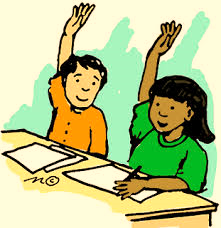 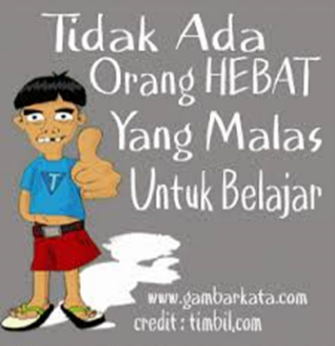 Tugas Kelompok: 
(mahasiswa dikelompokkan a’ 4 orang dan Menyusun beragam contoh soal Latihan, penyelesaiannya, dan analisis HOT atau LOT butir soal yang bersangkutan
Alternatif Judul  : Kemampuan matematis Nama Hardskill) , Indikator, Butir Soal, dan Penyelesaiannya
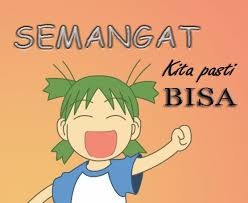 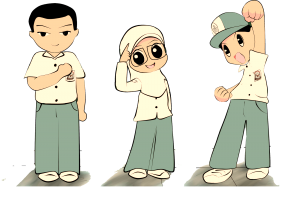 SEMANGAT !!!
Tugas:a.Mengidentifikasi dan memilih   indikator tiap kemampuan matematik,
            b.Menyusun butir soal latihan dalam                 konten Matematika SD - SMA;
Lanjutan Tugas Kelompok:
  c.Menyelesaikannya dan   menyajikan di Diskusi Kelas (Perkuliahan online)
  d. Tugas dilaporkan dalam bentuk
  e. Simbol Tugas Kelompok (TK)
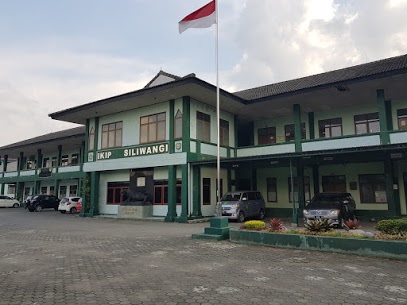 IKIP SILIWANGI
KAMPUS  BERKUALITAS, BIAYA PAS
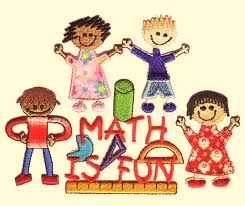 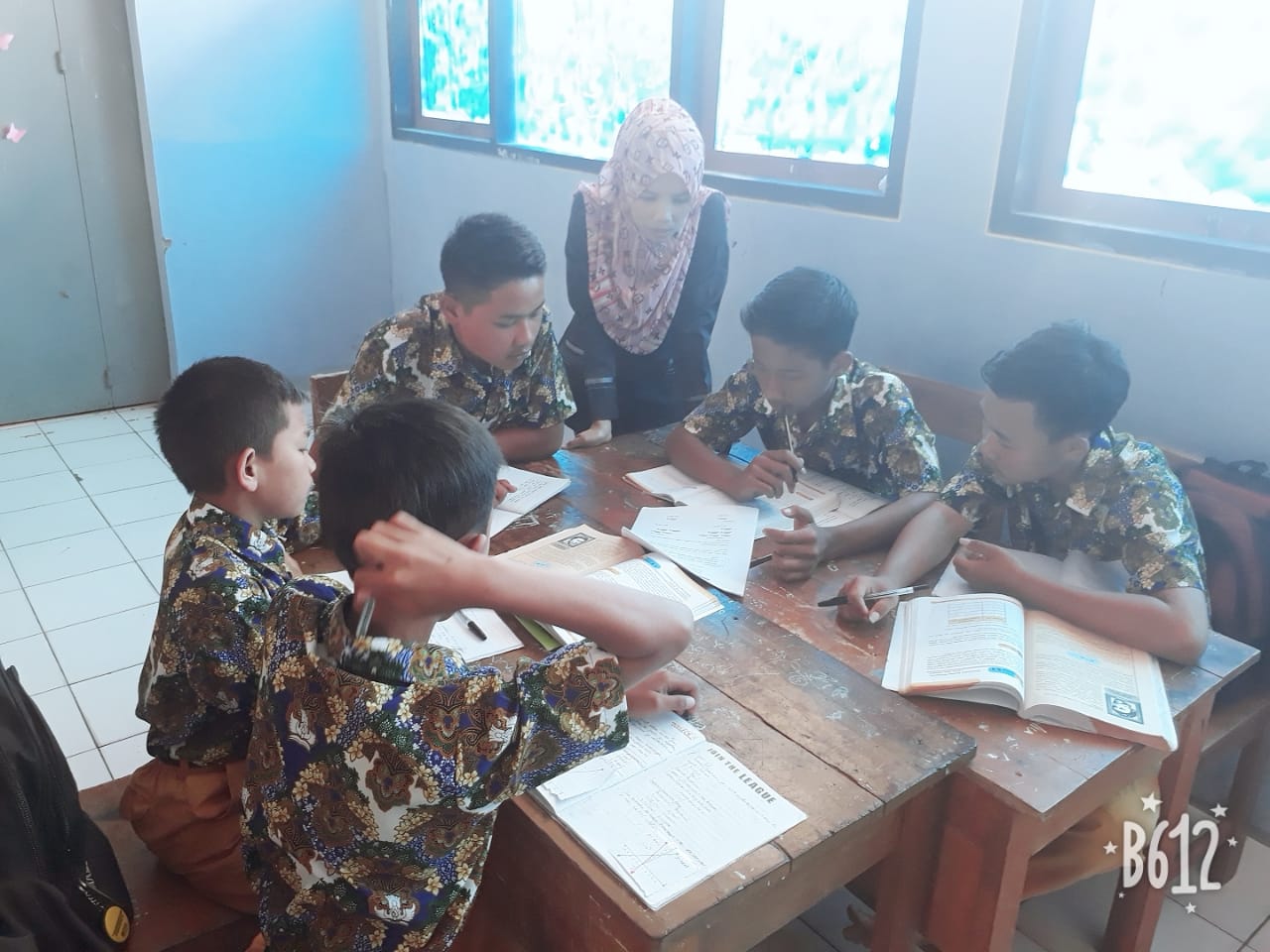 Bentuk Format Luaran:
Memuat unsur: Nama hardskill,
Indikator, materi matematika tingkat kelas, butir soal, penye-lesaian, tingkat hardskill (HOT
(atau LOT) disertai alasan.
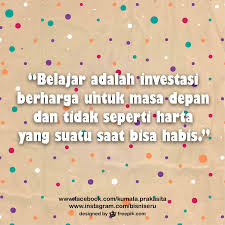 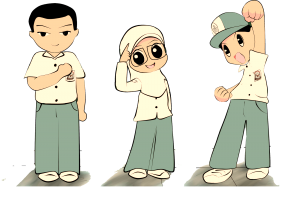 SEMANGAT !!!
9/12/2021
19
Muncul pertanyaan:
Bagaimana kriteria, dan bobot Penilaian
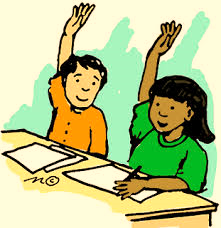 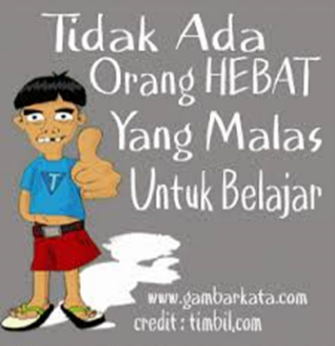 Kriteria penilaian Tugas kelompok:
Memiliki validitas konten dan validitas muka yang memadai
Mampu mengkomunikasikannya di forum diskusi kelas pembelajaran online
Mampu merespons pertanyaan teman lain
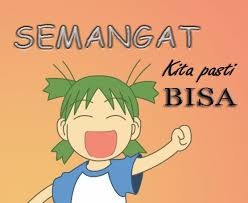 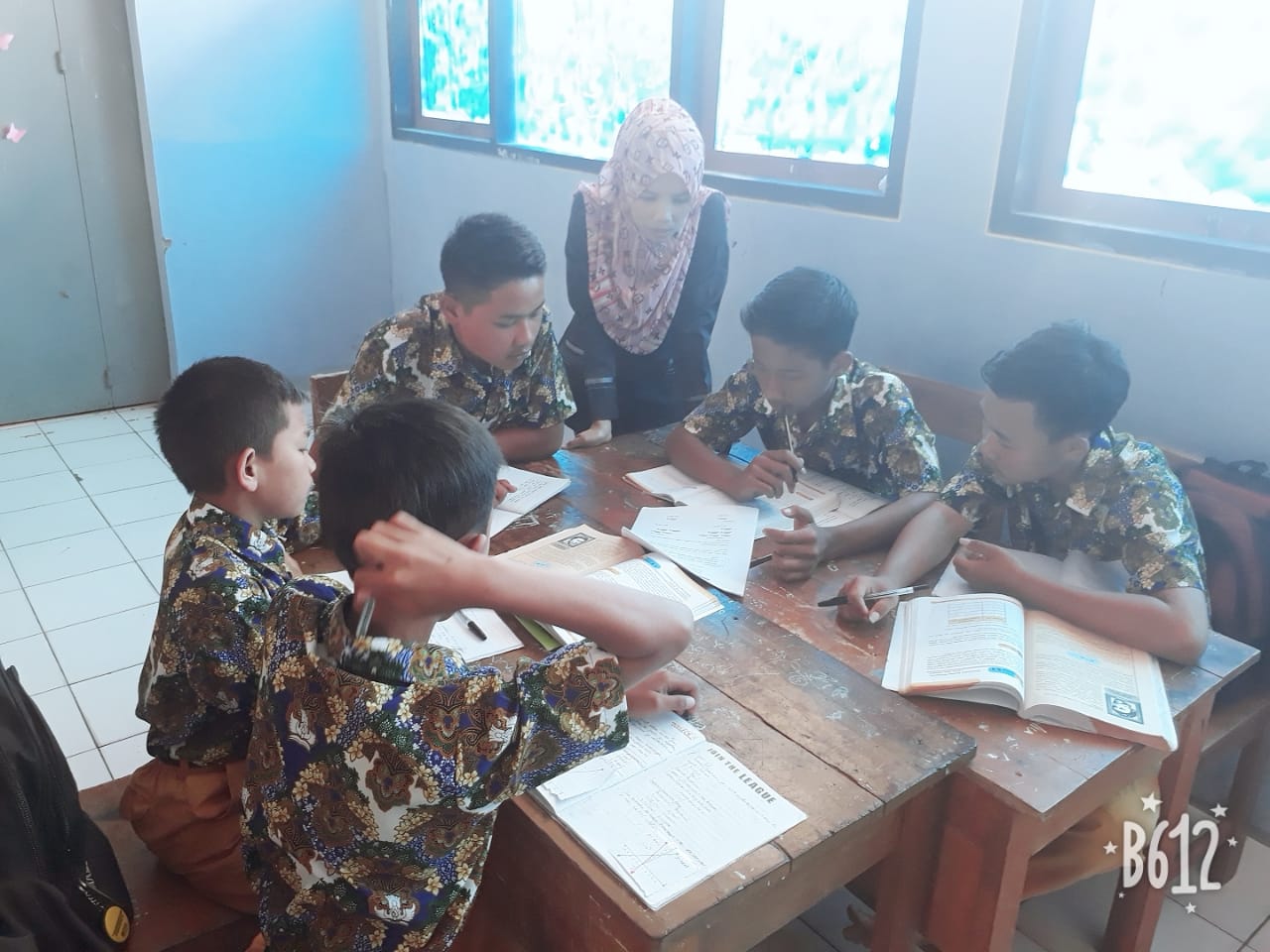 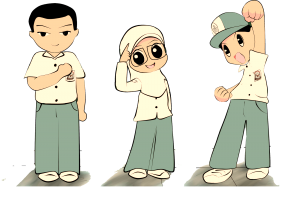 SEMANGAT !!!
Simbol Tugas Kelompok (TK) Bobot Penilaian Tugas Kelompok : 1
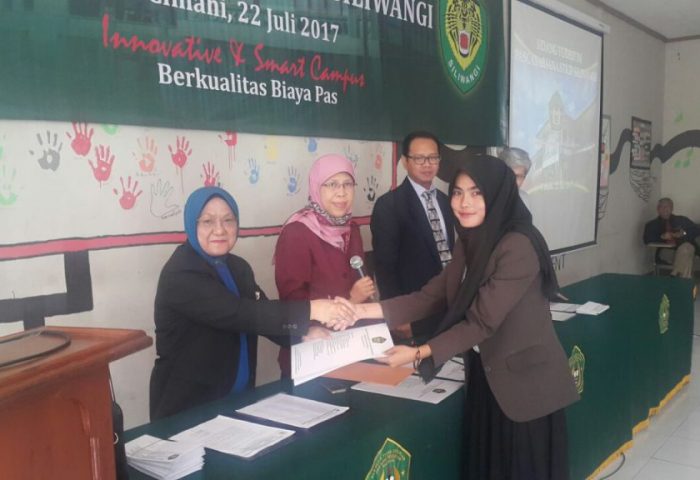 Nah, ini pembagian tugasnya, dan sesudah itu kita rangkum hasilnya.
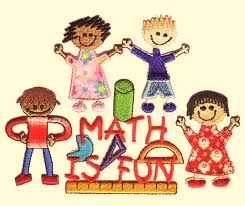 Senangnya  berlatih menyusun soal dan menyajikannya
Ucapan Selamat pada Mahasiswa dengan Yudisium terbaik Pascasarjana 2017
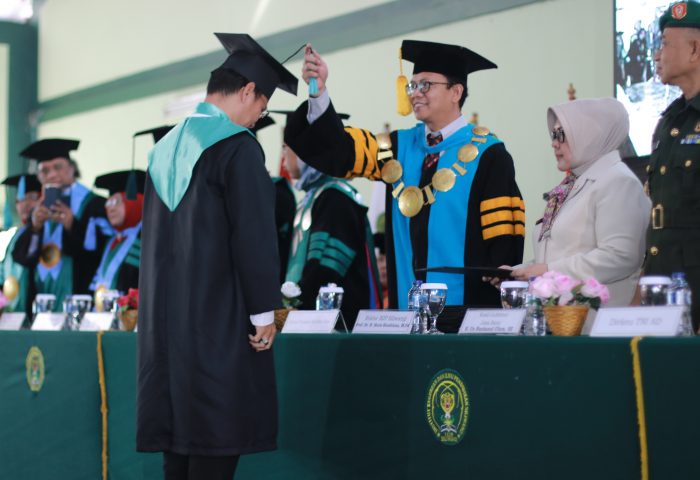 Sekarang mari kita bahas Tugas Individu
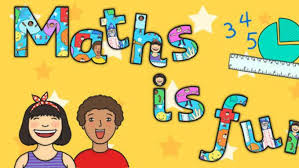 Acara Wisuda Sarjana dan Pascasarjana IKIP Tahun 2019
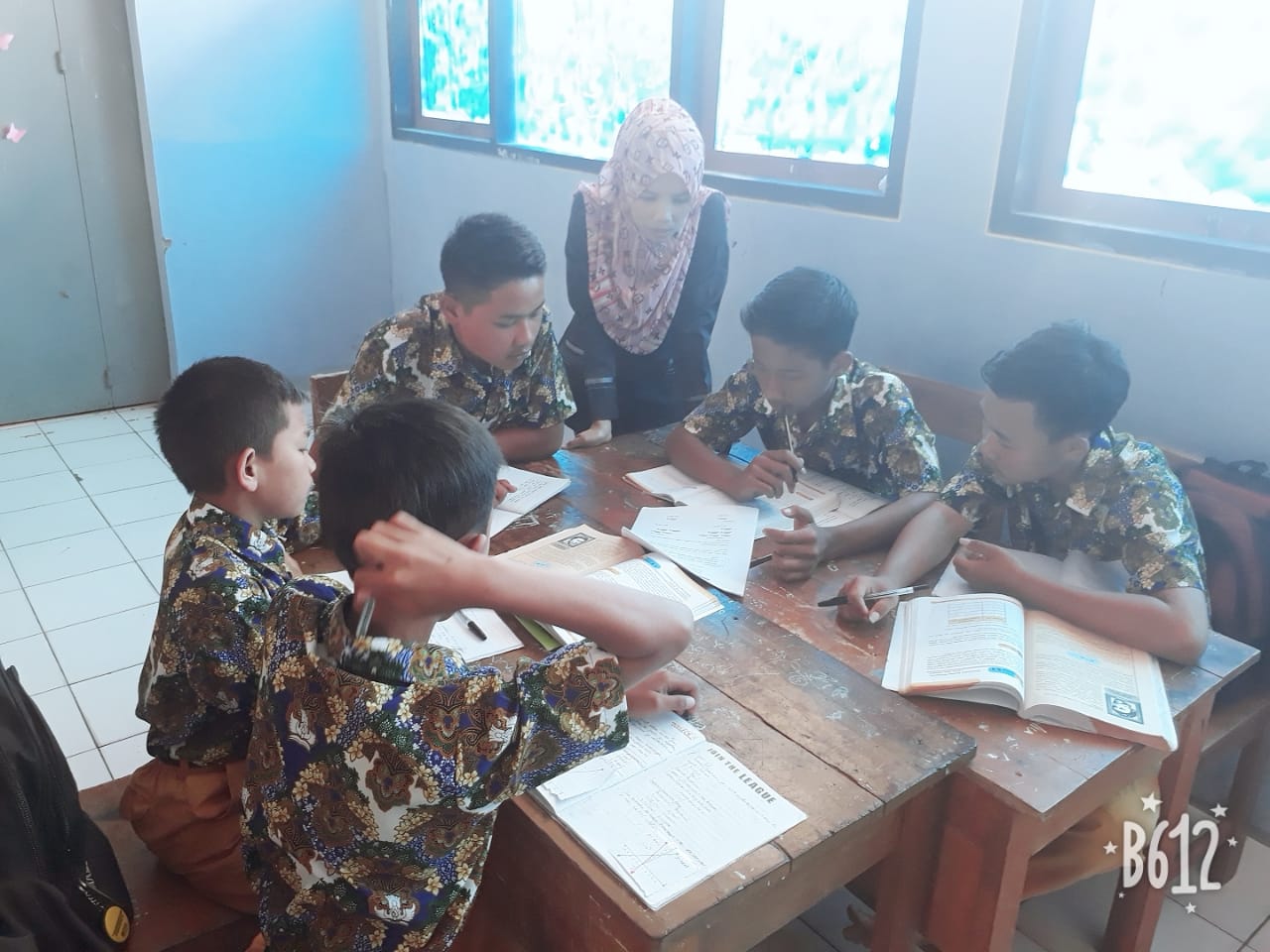 2. Tugas Individu
Mahasiswa memilih satu kemampuan matematika tertentu (mathematical hardskill) atas persetujuan dosen Pengampu
Mengembangkan kemampuan tersebut mulai dari pentingnya penguasaan kemampuan tsh untuk siswa SM dan mdisajikan dalam bentuk makalh resmi sesuai kaidah penulisan makalah.
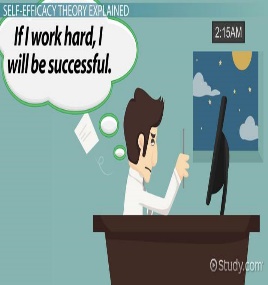 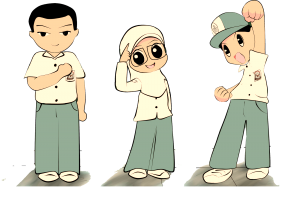 SEMANGAT !!!
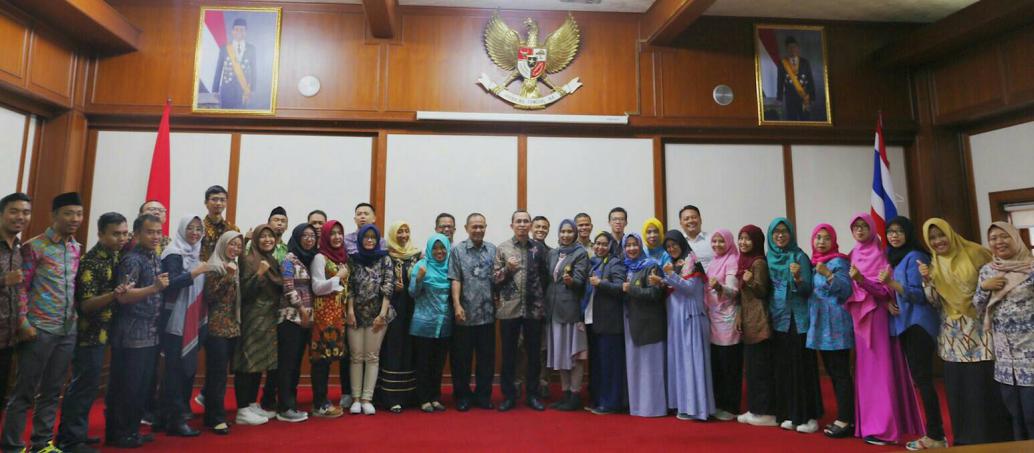 Lanjutan Tugas Individual (TI):
c. Mengidentifikasi indikatornya,  dan menyusun seperangkat tes berkenaan Hardskill matematis yang dipilih dalam konten matematika SM jenjang kelas tertentu sesuai rencana tesis
d.Tugas individu  disusun dalam bentuk  Kisi-kisi Tes  yang memuat: 
Judul Tabel: Tes Kemampuan Matematika, kelas/semester, lama waktu,
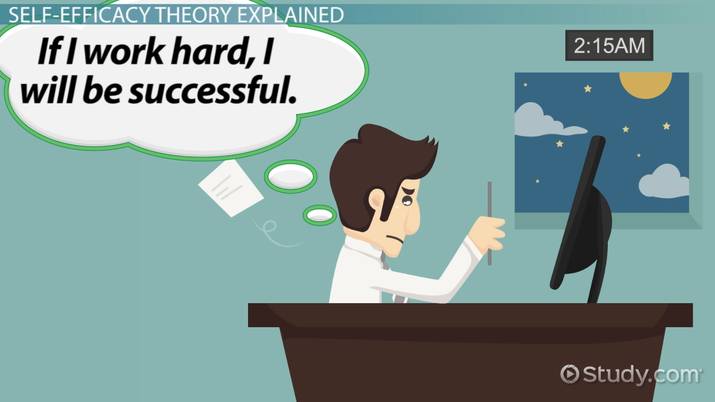 Rombongan Studi banding pendidikan Mahasiswa Pascasarjana ke Thailand,
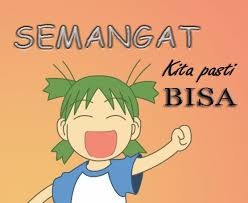 Kisi-kisi memuat: pokok bahasan/sub-pokok bahasan/konten, indikator, butir soal, perkiraan tingkat/level Taksnonomi, perkiraan skor tiap butir, skor ideal seluruh tes., dan nama penyusun tes.
Penyelesaiannya (di tulis di luar kisi-kisi)
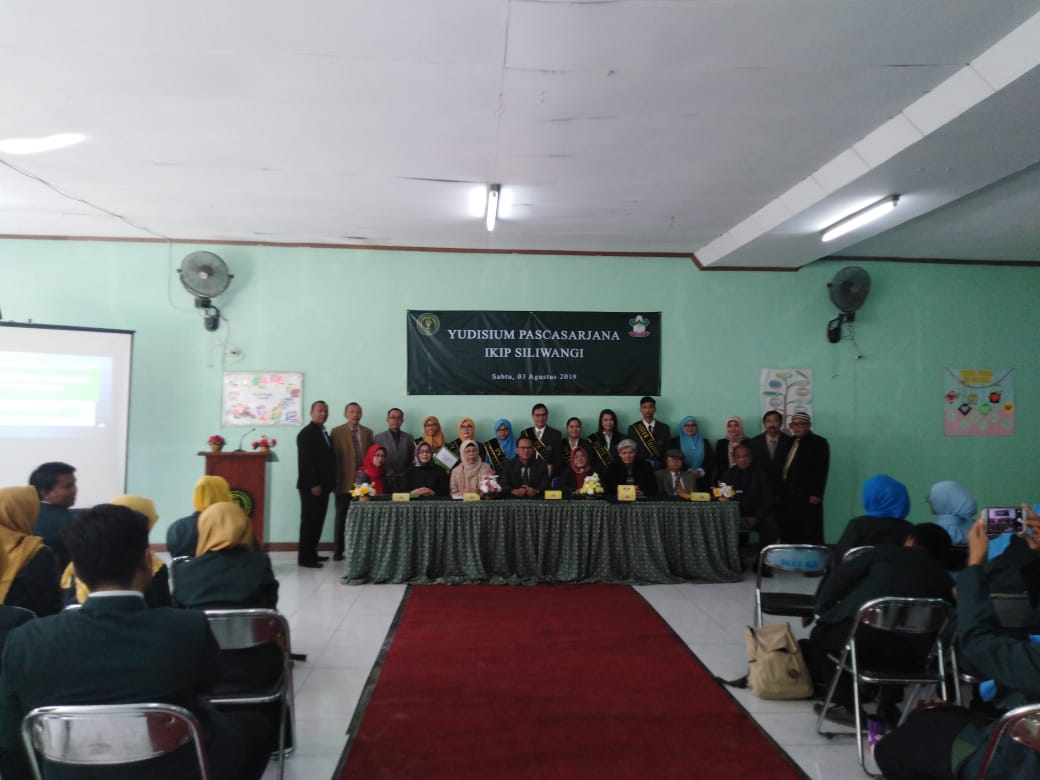 Tugas Individu (Pengganti UTS)
Ketepatan format makalah
Kebenaran isi bahasan
Keruntutan bahasa 
Bentuk luaran: makalah resmi
Bobot TI : 2
Sidang Yudisium Pascasarjana 2019
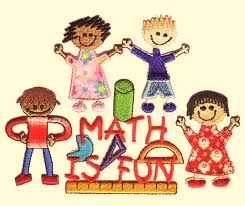 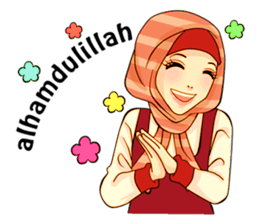 Sebelum kita tutup perkuliahan ini, mari kita berdoa dan mengucap syukur kepada Allah SWT semoga yang kita pelajari bermanfaat bagi kita semua.
24
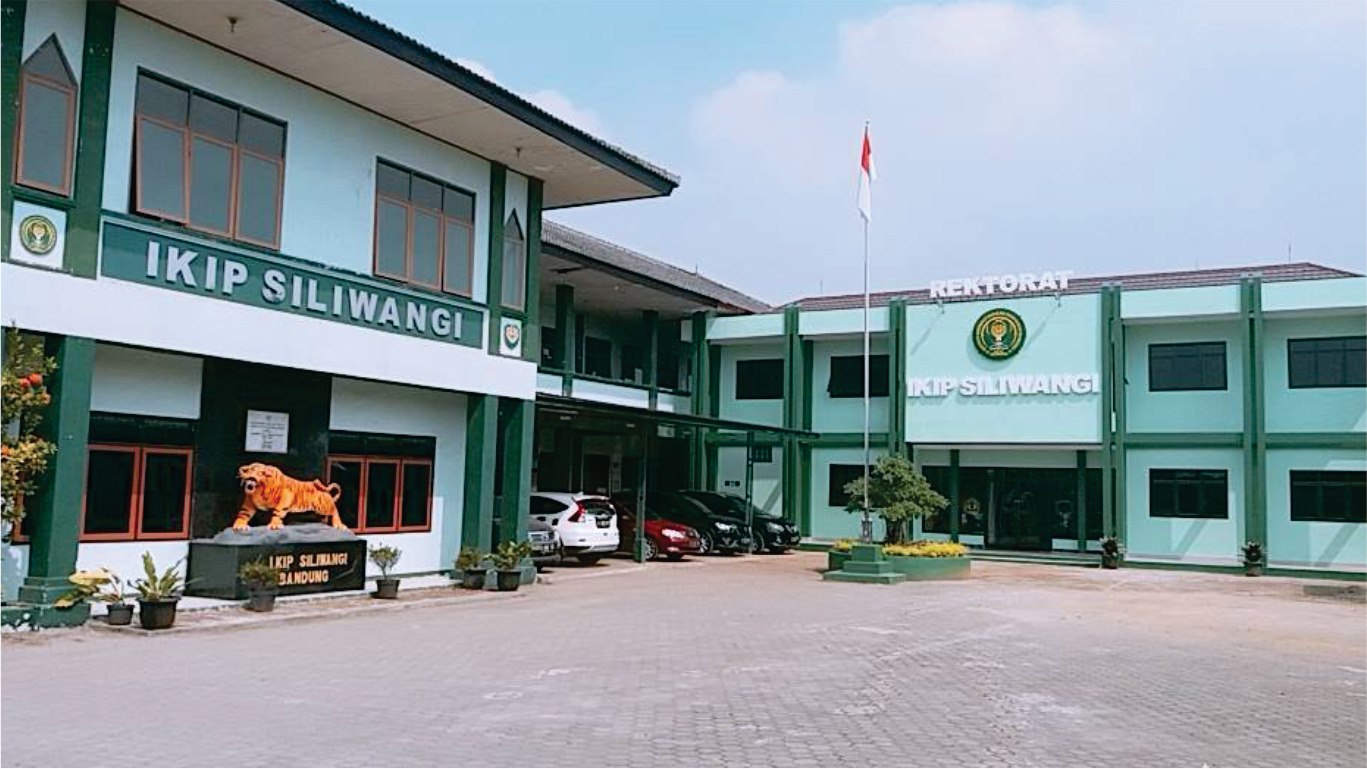 RELIABLE & FRIENDLY INSTITUTE
The Leader of Learning Innovation Entering World Class University
HANDOUT  MATAKULIAH PROSES BERPIKIR MATEMATIK
UTARI SUMARMO, MASTA HUTAJULU
PROGRAM MAGISTER PENDIDIKAN MATEMATIKA
INSTITUT KEGURUAN DAN ILMU PENDIDIKAN
KAMPUS  BERKUALITAS, BIAYA PAS
LKM MK PBM 
Pertemuan 3, dan 4
Pemahaman dan Komunikasi Matematik
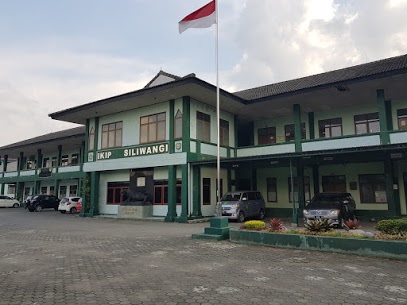 IKIP SILIWANGI
KAMPUS  BERKUALITAS, BIAYA PAS
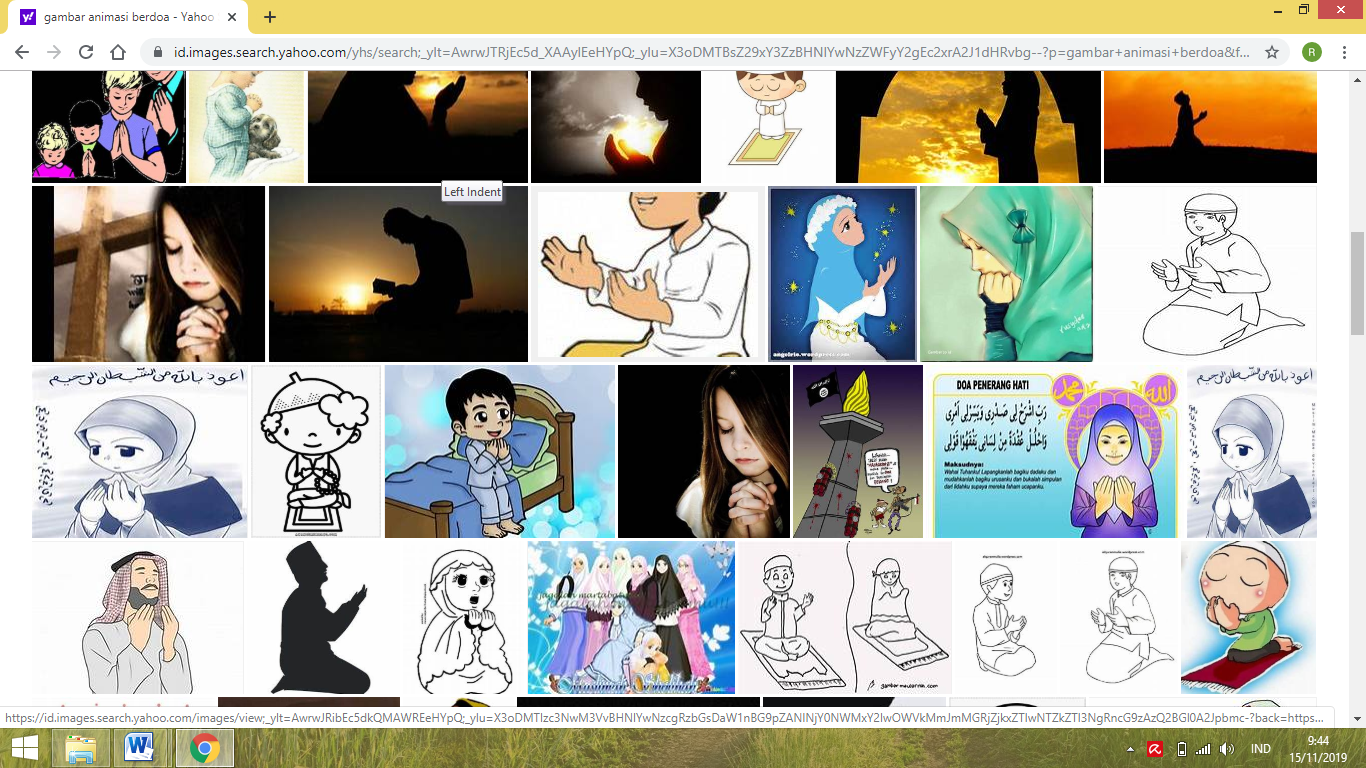 Sebelum belajar mari kita berdoa dulu, agar belajar kita diberkahi Alloh SWT. Amiin
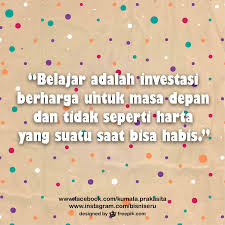 Sekarang mari kita cermati   pepatah tersebut dan implikasinya dalam perkuliahan  kita
9/12/2021
26
B.  Sekarang mari kita pelajari Pemahaman Matematis
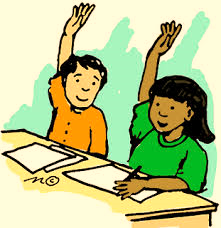 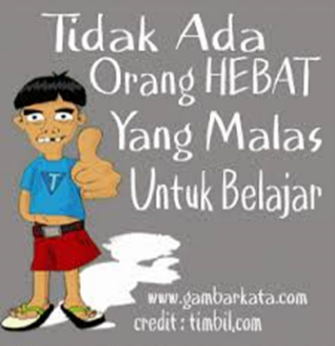 Muncul pertanyaan:
1.Mengapa Pemahaman Matematis perlu
2.dikuasai/dipelajari mahasiswa dan siswa?
3.  Apa pengertian Pemahaman Matematis?
4. Apa indikatornya?
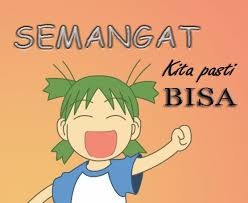 Mari kita bandingkan dengan uraian berikut
Tuliskan jawaban teman di sini:
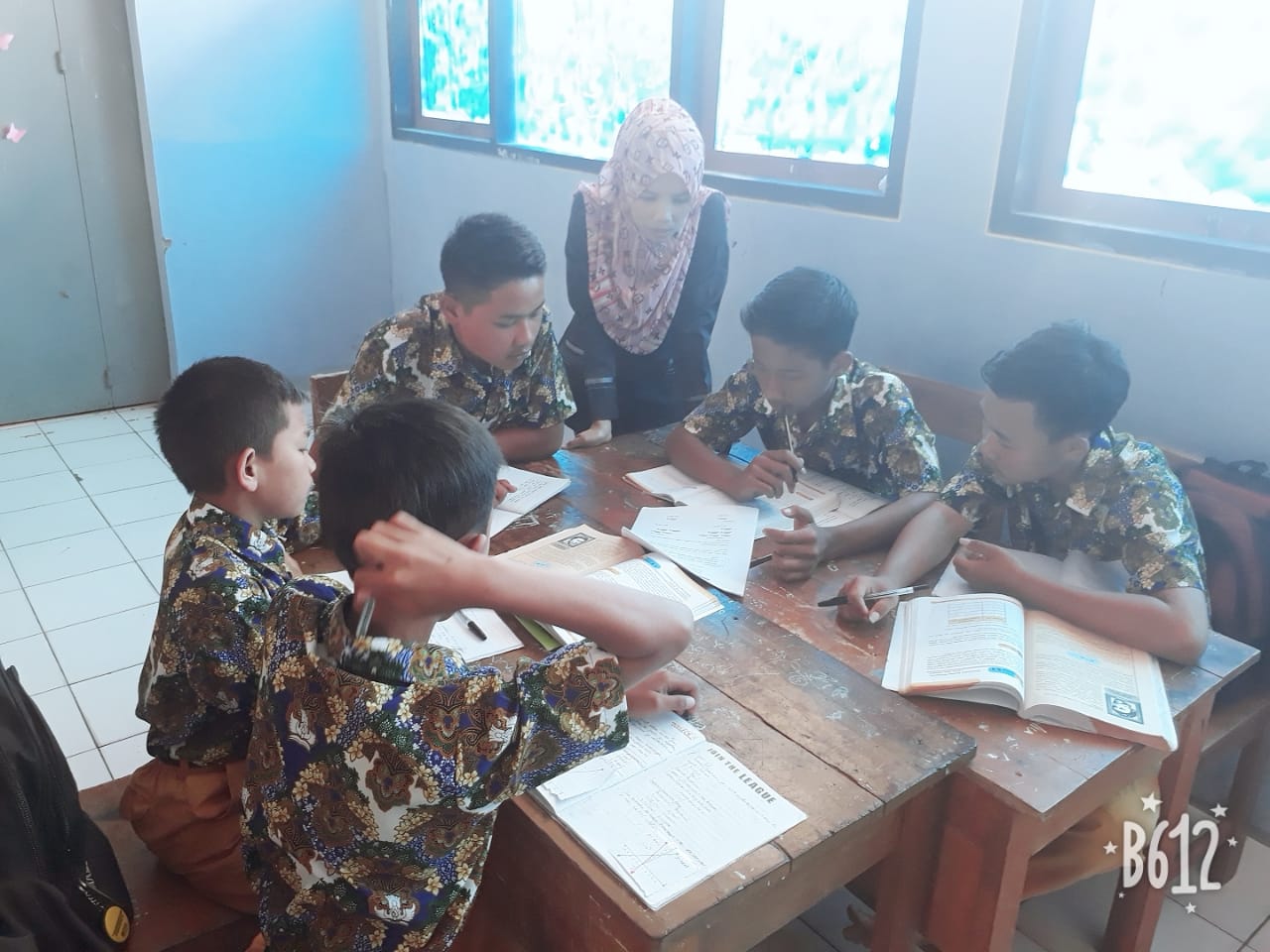 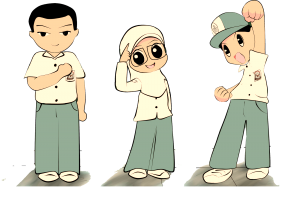 SEMANGAT !!!
1.   Pentingnya pemahaman matematis
a.Karena termuat dalam kurikulum dan tujuan pembelajaran matematika (Kurikulum 2013, NCTM);
b.Mendasari pengembangan kemampuan matematik lainnya; 
Membantu penyelesaian masalah bidang  studi lain dan masalah sehari-hari.
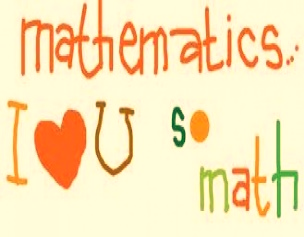 Indikator Pemahaman matematis
a.Pemahaman (rendah): mekanikal, komputa-sional, instrumental: mengingat dan menerapkan rumus secara rutin, perhitungan sederhana
b.  Pemahaman (tinggi) rasional, fungsional, relasional, dan intuitif: mengkaitkan satu konsep/prinsip dengan konsep/prinsip lainnya, menyadari proses yang kerjakannya,   dan membuatdiperkiraan benar
SEMANGAT !!!
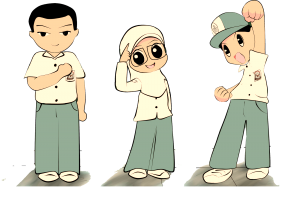 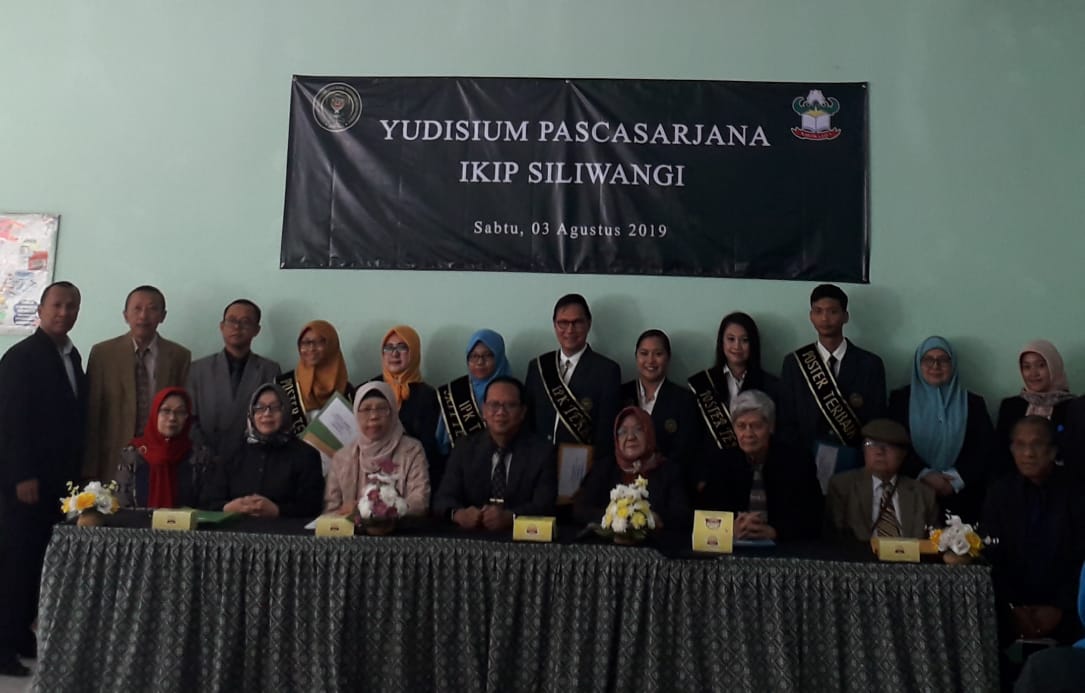 Seperti apa  soal 
pemahaman mate-matis?
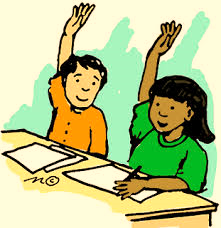 Ini contoh soal pemahaman LOT yang saya susun:

Dan ini contoh pemahaman yang HOT
Pimpinan Pasca dan IKIP berfoto Bersama dengan peraih Yudisium tiga terbaik
Oh senangnya latihan menyusun soal
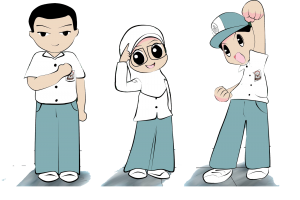 SEMANGAT !!!
Sekarang mari bandingkan dengan contoh berikut
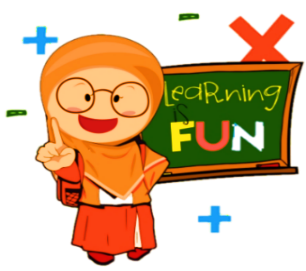 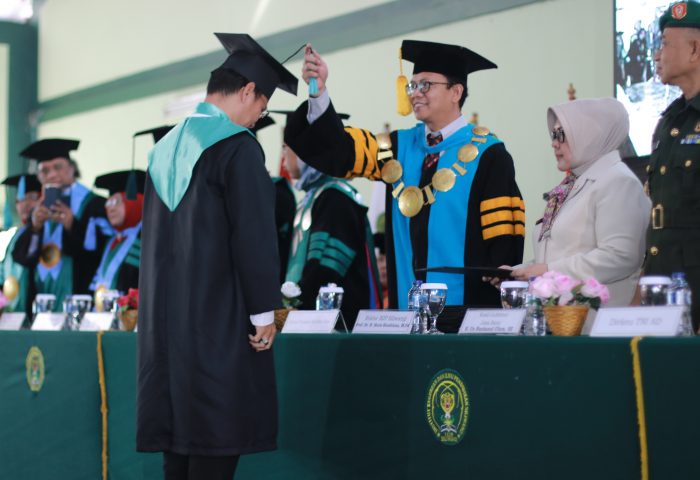 Acara Wisuda Sarjana dan Pascasarjana IKIP Tahun 2019
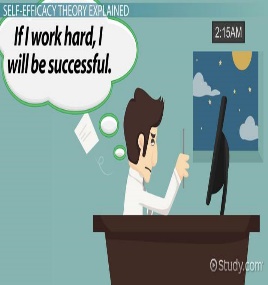 2.Tentukan akar-akar persamaan kuadrat p2 – 3p – 10 = 0.  Coba periksa Apakah soal ini tergolong HOT atau LOT. Beri penjelasan
SEMANGAT !!!
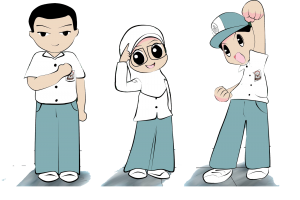 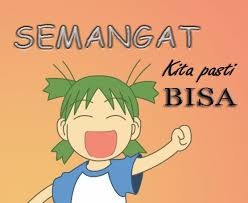 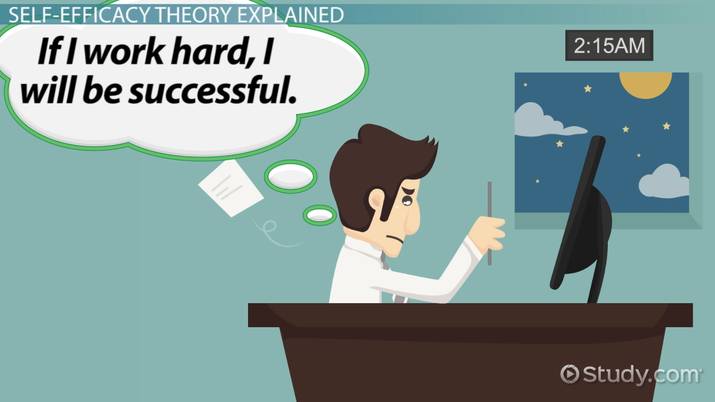 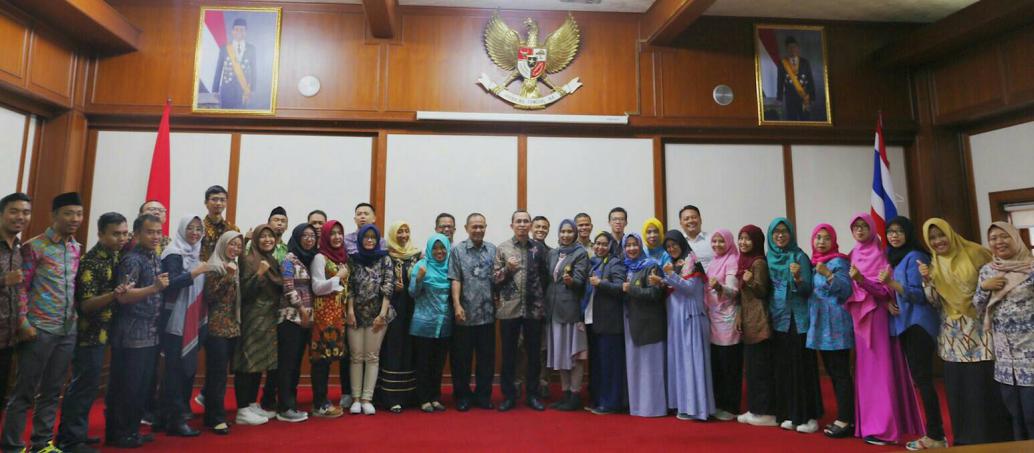 Ini jawaban kami:
Rombongan Studi banding pendidikan Mahasiswa Pascasarjana ke Thailand, diterima oleh Duta Besar RI, Ahmad Rusdi di KBRI Bangkok.
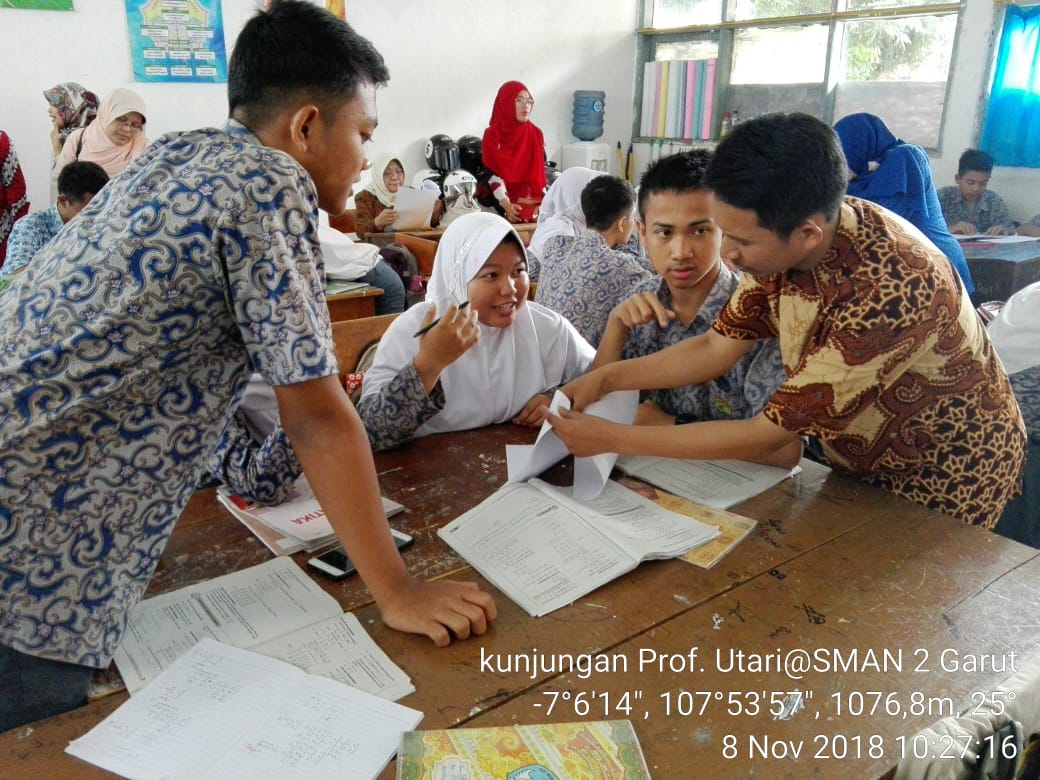 Teman, coba periksa benarkah jawaban saya? Tulis pendapat teman di sini.
Tugas memeriksa pekerjaan orang lain adalah menantang dan sebagai Latihan berpikir kritis
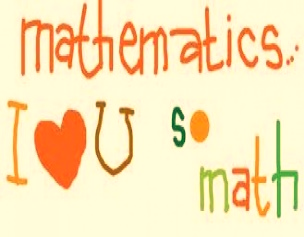 Siswa belajar kelompok dipantau oleh guru
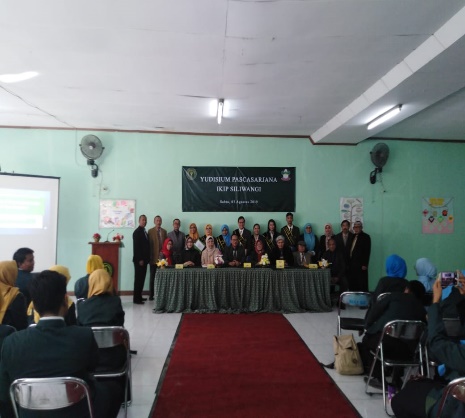 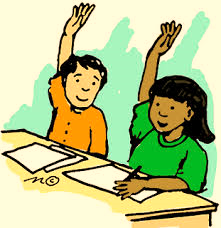 C. Kita lanjutkan pembahasan pada Hard skill berikutnya yaitu: Komunikasi Matematis
Sidang Yudisium Pascasarjana 2019
Muncul beberapa pertanyaan:
Mengapa komunikasi matematis penting dikembangkan pada siswa 
Apa indikator komunikasi matematis
Bagaimana contoh soalnya
Apakah komunikasi matematis itu tergolong HOT atau LOT
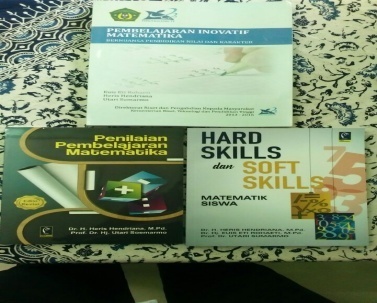 Mari kita cermati  salah satu buku rujukan MK PBM
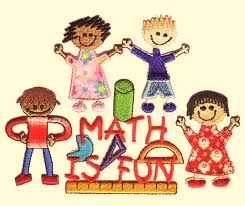 Mari kita rangkum penting-nya dan Indikator Komuni-kasi matematis dan kita bandingkan dengan rangkuman  berikut.
Rangkuman pentingnya Komuni-kasi matematis:
Matematika sbg bahasa simbol yg efisien, teratur, berkemam-puan analisis kuantitatif 
Komunikasi merupakan esensi dari mengajar, belajar, dan mengases matematika
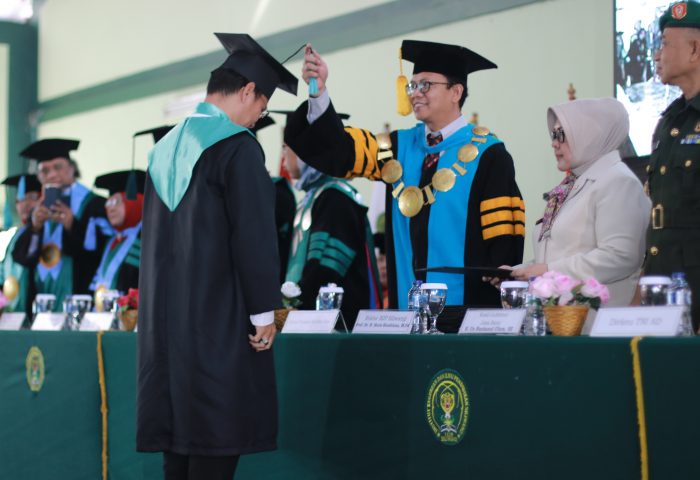 c. Matematika merupakan kekuatan sentral dalam merumuskan konsep dan strategi  matematika 
d. Matematika mrpk modal  dalam menyelesaikan, mengeksplorasi, menginvestigasi matematik dan sebagai alat  dalam beraktivitas sosial dengan temannya.
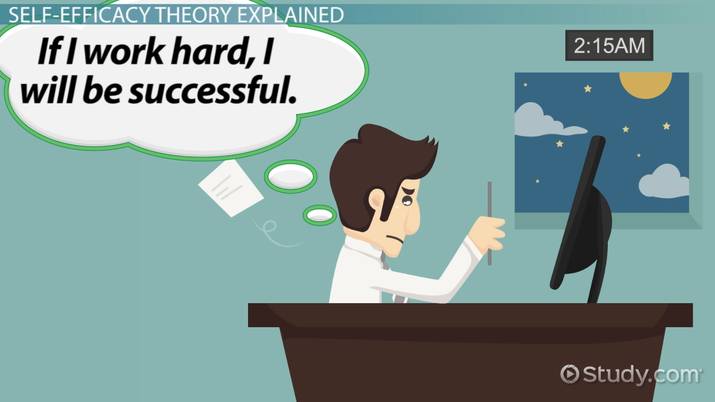 Acara Wisuda Sarjana dan Pascasarjana IKIP mengantar SDM berkualitas
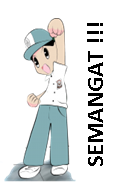 Indikator Komunikasi Matematik
Menyatakan situasi ke dlm model matematika (gambar, tabel, diagram, ekspresi matematika dan menyelesaikannya);
Menyatakan model matematika (gambar, tabel, diagram, ekspresi matematika)  dlm bahasa biasa
   (a dan b pedoman utk membuat butir tes)
Mendengarkan, berdiskusi, menulis  mat. 
Membaca presentasi matematika
Menjelaskan/bertanya tentang matematika
    (a, b, c, d, dan e, untuk latihan soal selama pembelajaran)
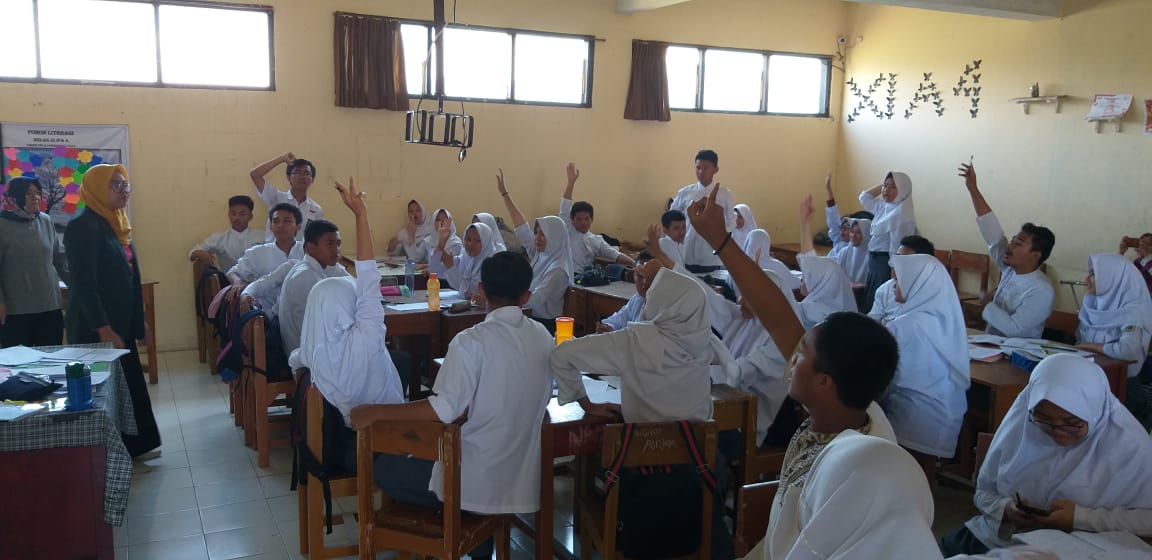 Pelaksanaan pembelajaran yang baik dan sesuai mem-buat siswa menjadi lebih aktif
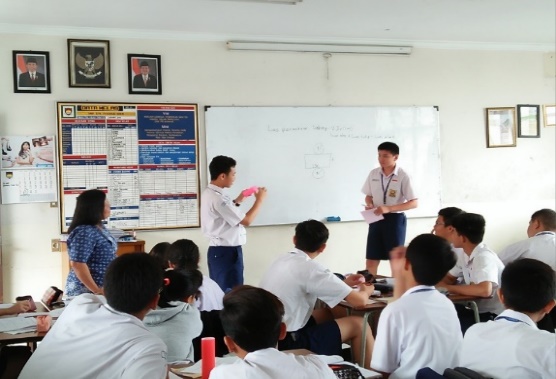 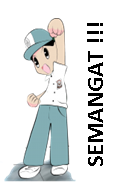 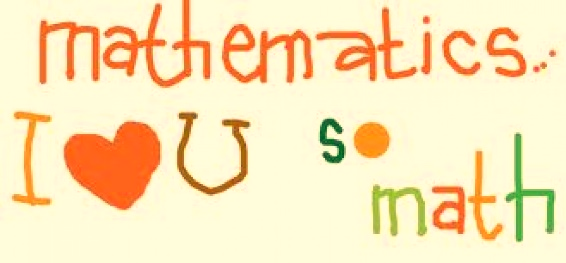 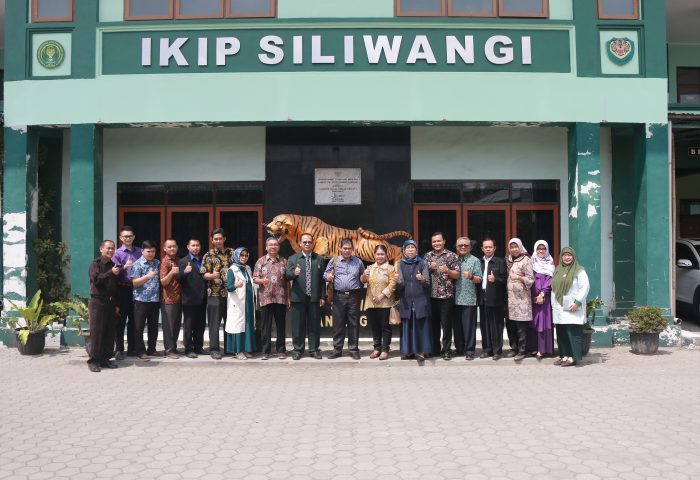 Ayo kita semangat dan menyu-sun contoh soal komunikasi matematis yang baru untuk beragam topik matematika dan beragam tingkat kelas. Kemudian kita periksa apakah tergolong HOT atau LOW
IKIP menjadi rujukan destinasi Pendidikan
Ini contoh soal komunikasi matematis untuk siswa SMP:
Ini contoh soal komunikasi matematis untuk siswa SMA:
Sekarang ayo kita periksa apakah soal tersebut tergolong HOT atau LOT
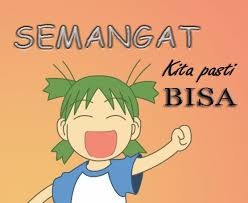 Ini Jawaban soal SMP oleh kelompok kami
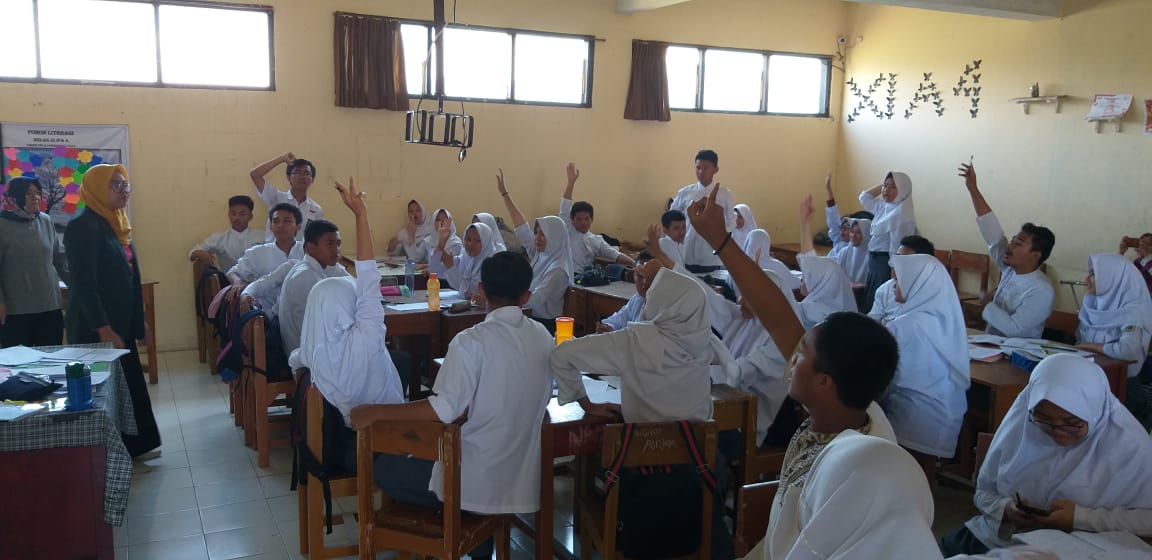 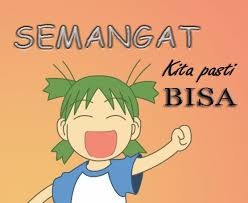 Dan ini jawaban soal untuk siswa SMA.
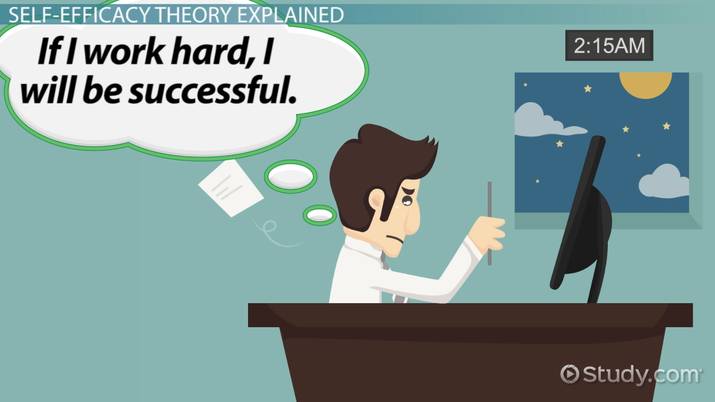 Pelaksanaan pembelajaran yang baik dan sesuai mem-buat siswa menjadi lebih aktif
Tugas menyusun soal dan 
menyelesaikannya adalah tugas yang menantang  dan melatih siswa berpikir kritis-kreatif. Latihan ini pada dasarnya sesuai dg prinsip Merdeka Belajar yang memberikan kesempatan kepada siswa untuk merdeka berpikir terutama yang tugas yang HOT
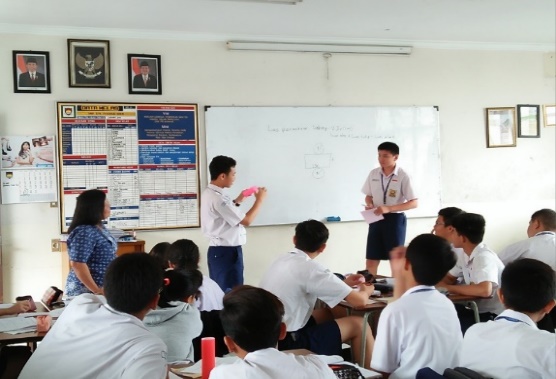 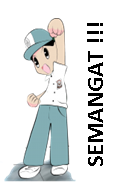 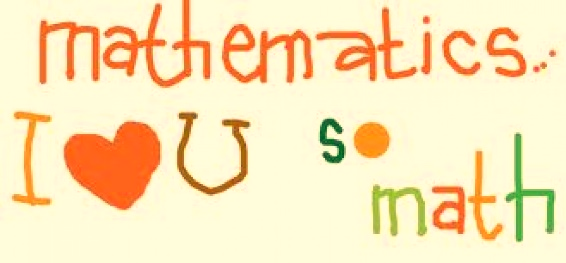 Contoh soal komunikasi matematis 
ABCD adalah trapesium dengan sisi-sisi sejajar  AB = 14 cm, CD = 8 cm, dan sisi-sisi tidak sejajar   AD = 8 cm, BC = 12 cm. Sebu
ah garis EF dibuat sejajar AB sehingga keliling dua trapesium yang terbentuk sama.
a)  Ilustrasikan situasi di atas dalam bentuk gambar  sehingga mudah dipahami.
 
.....................................................................................................
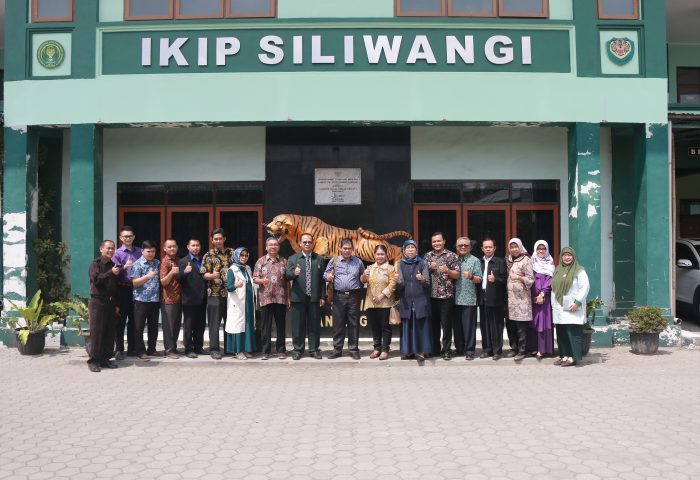 Coba bandingkan contoh yang dibuat dengan contoh di bawah ini. Identifikasi kelebihan dan kekurangan tiap-tiap soal
Siapa yang akan mencoba menjawab perbandingan ini?
IKIP menjadi rujukan destinasi Pendidikan
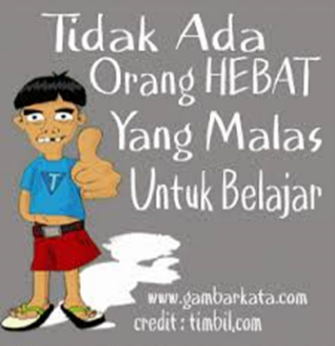 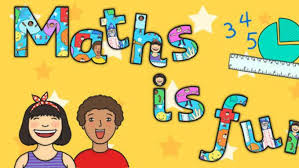 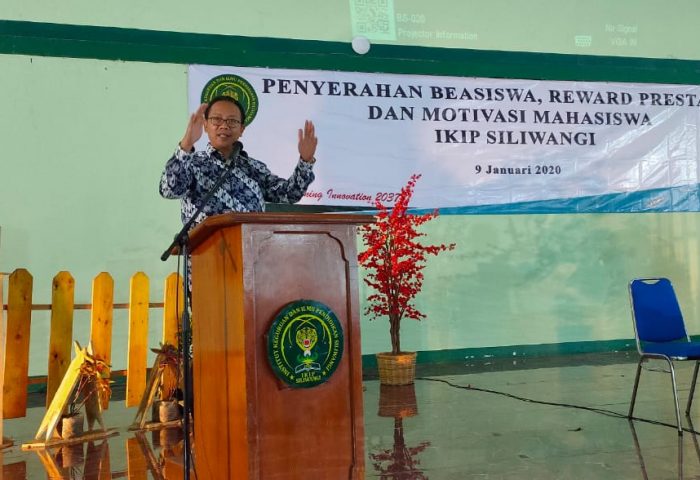 b.Susun kalimat (model)  matematika untuk menghitung panjang garis EF dan selesaikan. 
 Analisislah apakah soal ini tergolong LOW atau HOT!
Ini jawaban kelompok kami:
Pidato Rektor pada Penyerahan Beasiswa Reward prestasi dan Motivasi mahasiswa
Soal-soal latihan yang HOT disertai dengan penumbuhan karakter pada siswa adalah sesuai dengan Program Merdeka Belajar, dan tujuan Pembel-ajaran Matematika dan saran Polya yang menganjurkan pengembangan Hard skill dan soft skills matematis harus dilaksanakan bersamaan waktu
Nah ini pemerik-saan HOT atau LOT soal-soal  merupakan tugas menantang dan kreatif
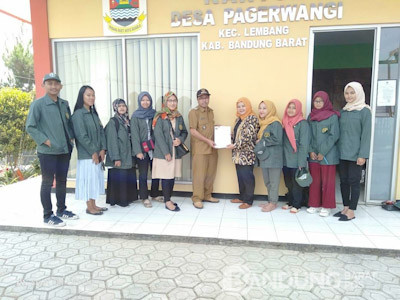 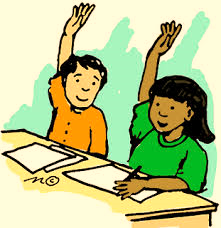 Ijin bertanya:
Bagaimana cara agar siswa belajar aktif ?
Mahasiswa IKIP Siliwangi melaksanakan KKN  2019, tersebar di beberapa
 wilayah di Jawa Barat.
Saran agar Siswa belajar aktif
Dorong kontak antara siswa dan guru
Kembangkan komunikasi timbal-balik dan kooperatif di antara siswa; 
Gunakan teknik belajar aktif 
 Berikan umpan balik tepat waktu,  
 Pusatkan waktu pada tugas 
f. Komunikasikan ekspektasi yang tinggi 
g.Hargai beragam bakat dan perbedaan cara belajar siswa
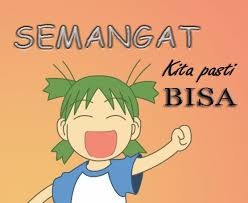 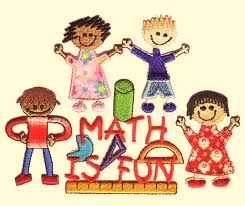 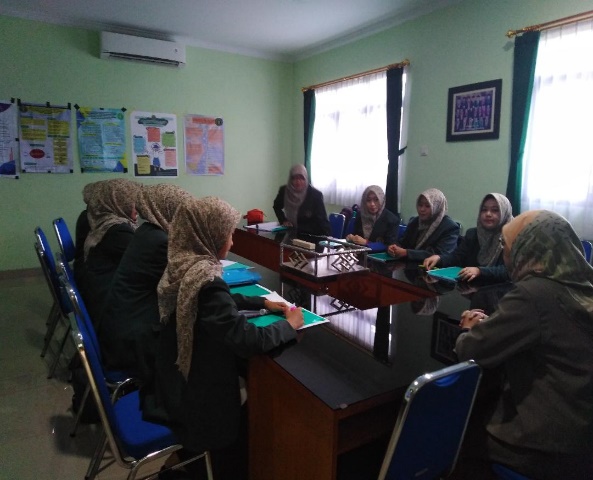 Sebelum kita akhiri pertemuan kita hari ini, kita susun dulu rangkuman butir-butir esensial tentang Hakekat Matematis, Pemahaman dan Komunikasi matematis.
Seminar Proposal Penelitian mahasiswa S2 Pmat menggunakan Poster
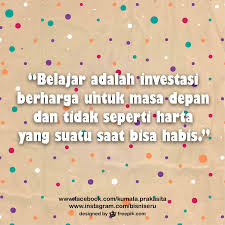 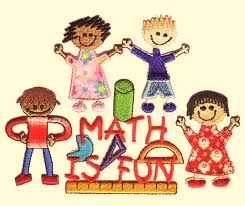 Rangkuman
Oh senangnya belajar matematika dan berlatih soal-soalnya
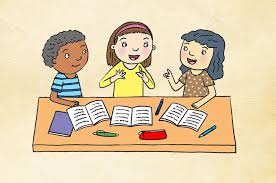 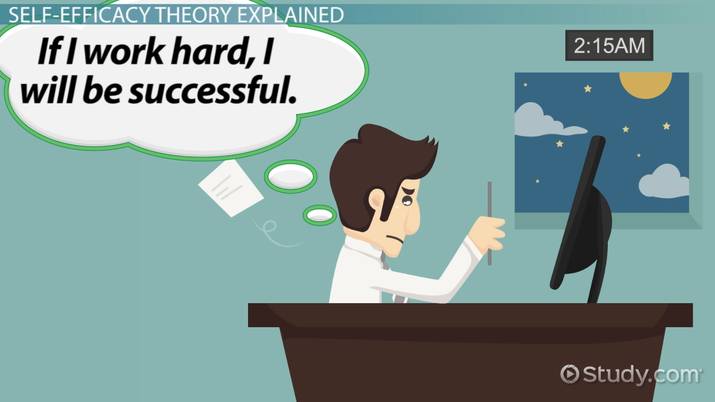 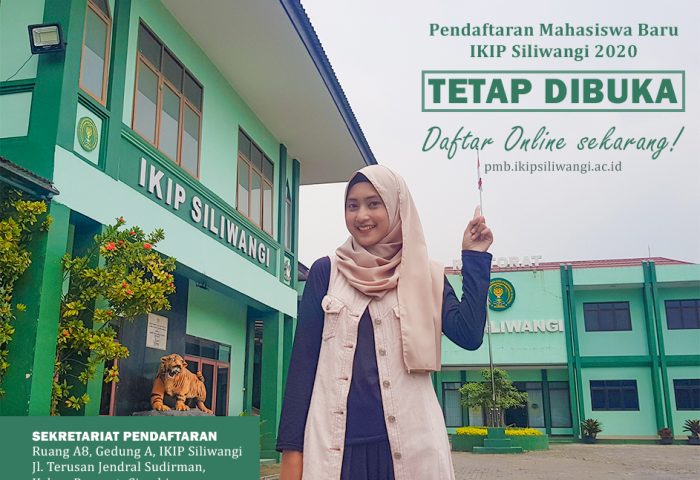 Kita sudah mempelajari Hakekat Matematika, Pemahaman, dan Komunikasi matematis, Pentingnya, Maknanya, Indikatornya, contoh soal latihannya dan penyelesaiannya. Kita juga sudah memeriksa apakah soal yang kita susun tergolong LOW atau HOT.
IKIP Siliwangi tetap melaksana-kan program kegiatan tridharma PT, melalui media daring.
Demikian pula kita sudah merangkum Perkuliahan Pertemuan 1, Pertemuan 2 dan Pertemuan 3.
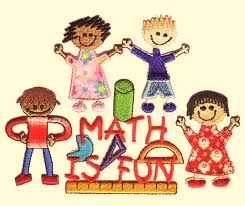 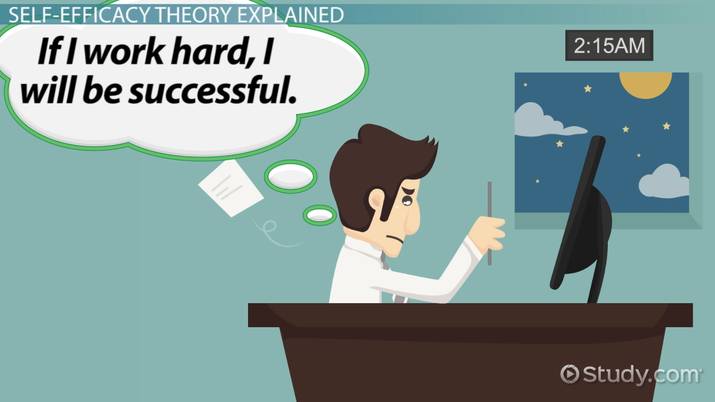 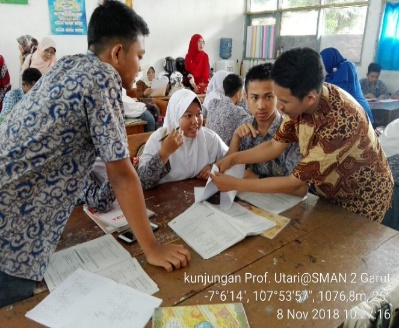 Matematika memang  mengasyikkan, menyenangkan  dan menguatkan rasa percaya diri.
Menyajikan proposal dan hasil penelitian melalui poster yang dikreasi mahasiswa sendiri. Selain itu, mahasiswa dapat mene-rapkan hasil perkuliahan di sekolah dengan melaksanakan pembelajaran inovatif yang beragam dan mendorong siswa aktif  bekerja kelompok.
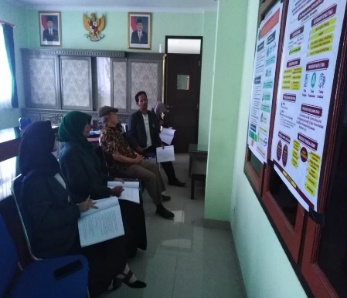 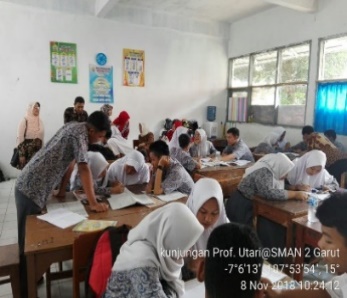 Siswa berani  bertanya, dan suka rela berani menyajikan pekerjaannya di depan kelas. Guru dan siswa bebas berpikir, berekspresi,dan  berinovasi sesuai minat masing-masing
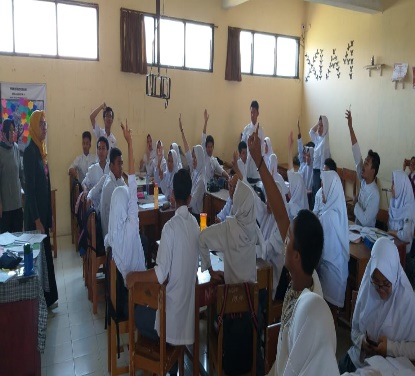 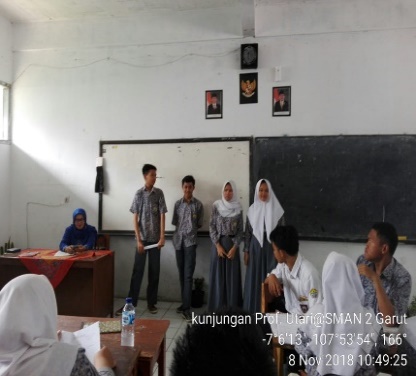 Situsi-situasi tersebut melukiskan pembelajaran yang dianjurkan dalam Merdeka Belajar
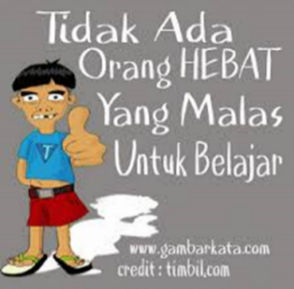 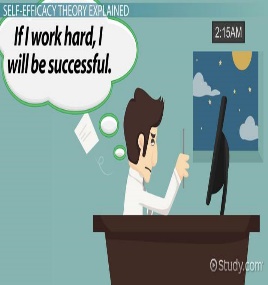 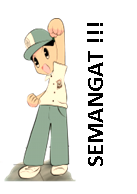 Belajar matematika memang menyenangkan dan merupakan investasi masa depan
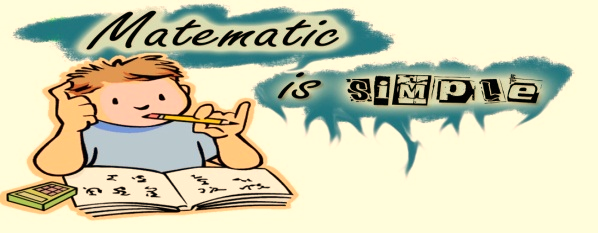 Sebelum kita tutup perkuliahan ini, mari kita berdoa dan mengucap syukur kepada Allah SWT semoga yang kita pelajari bermanfaat bagi kita semua.
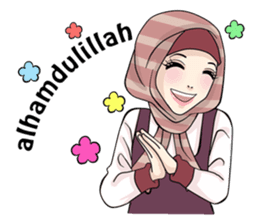 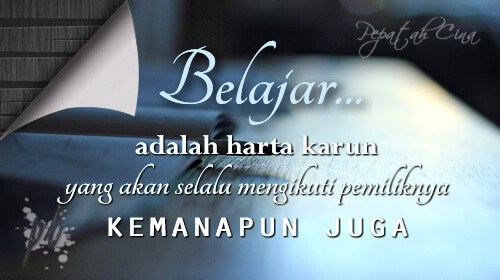 43